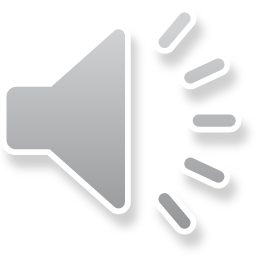 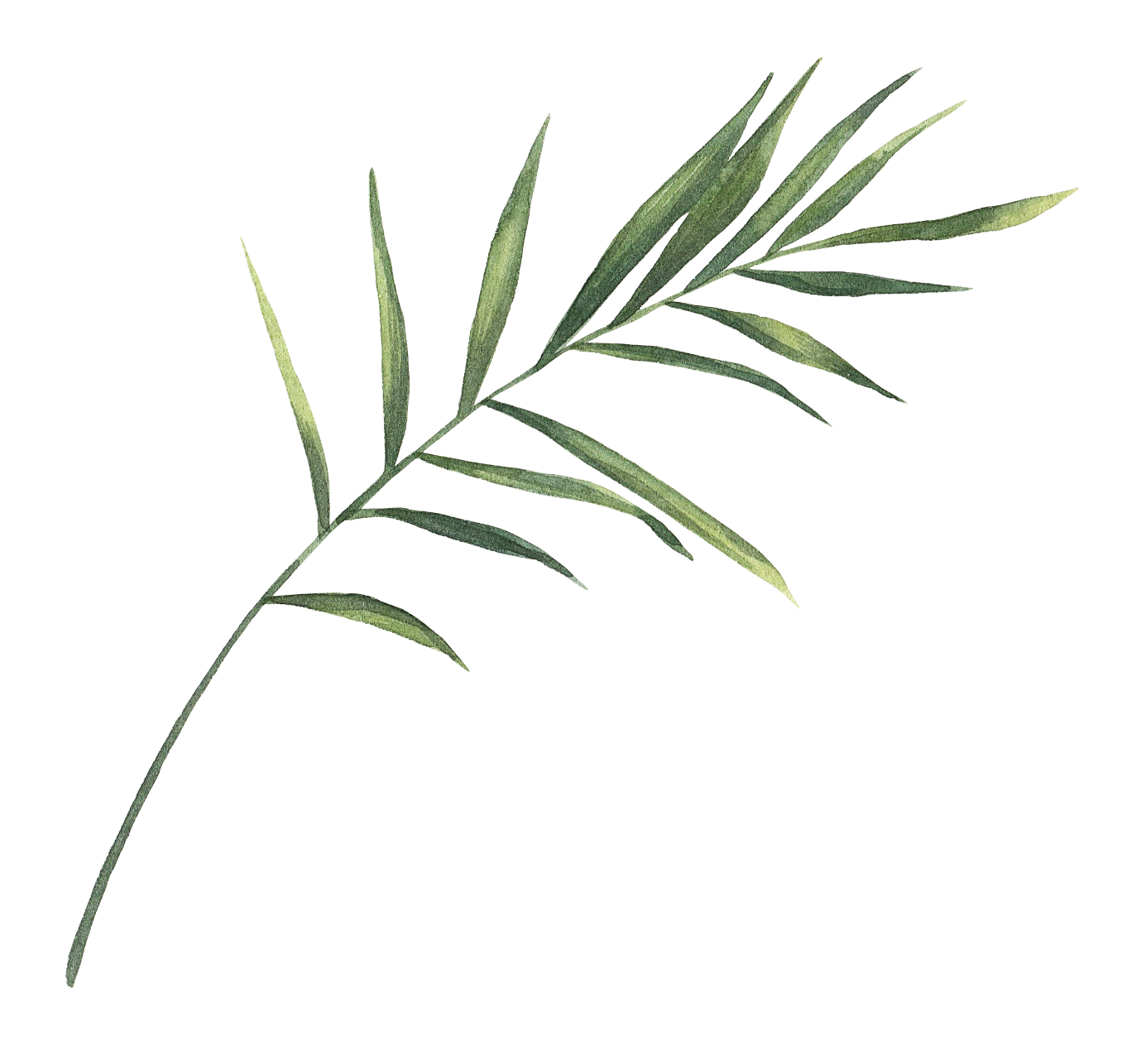 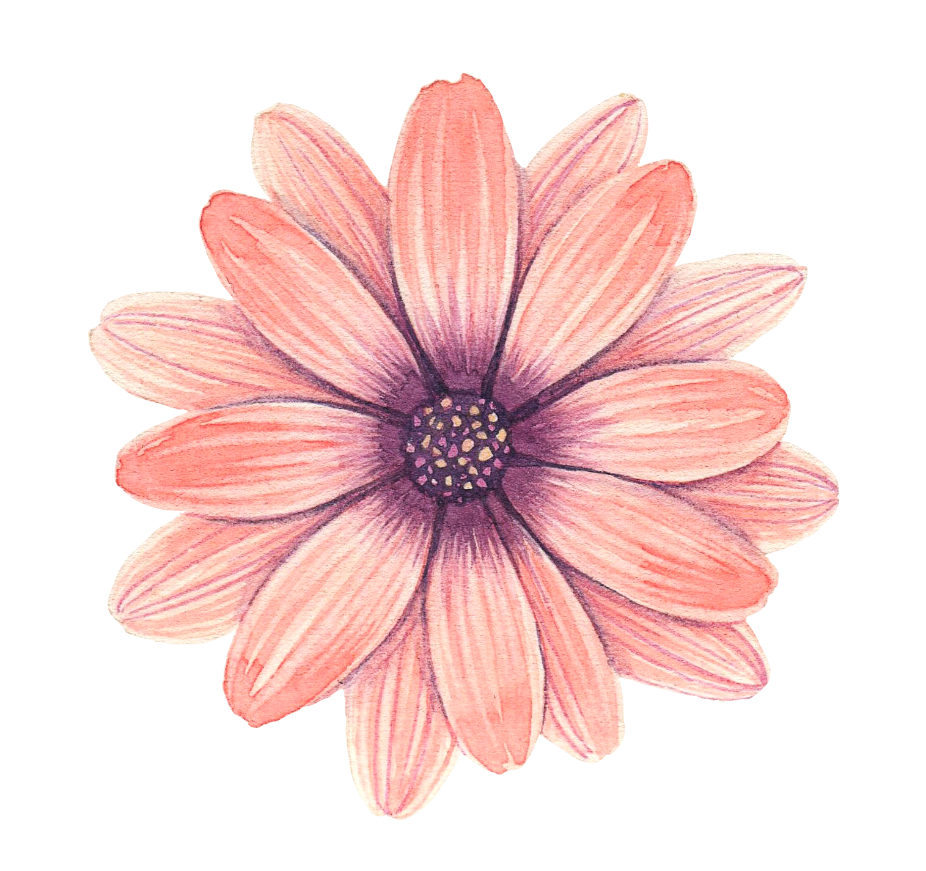 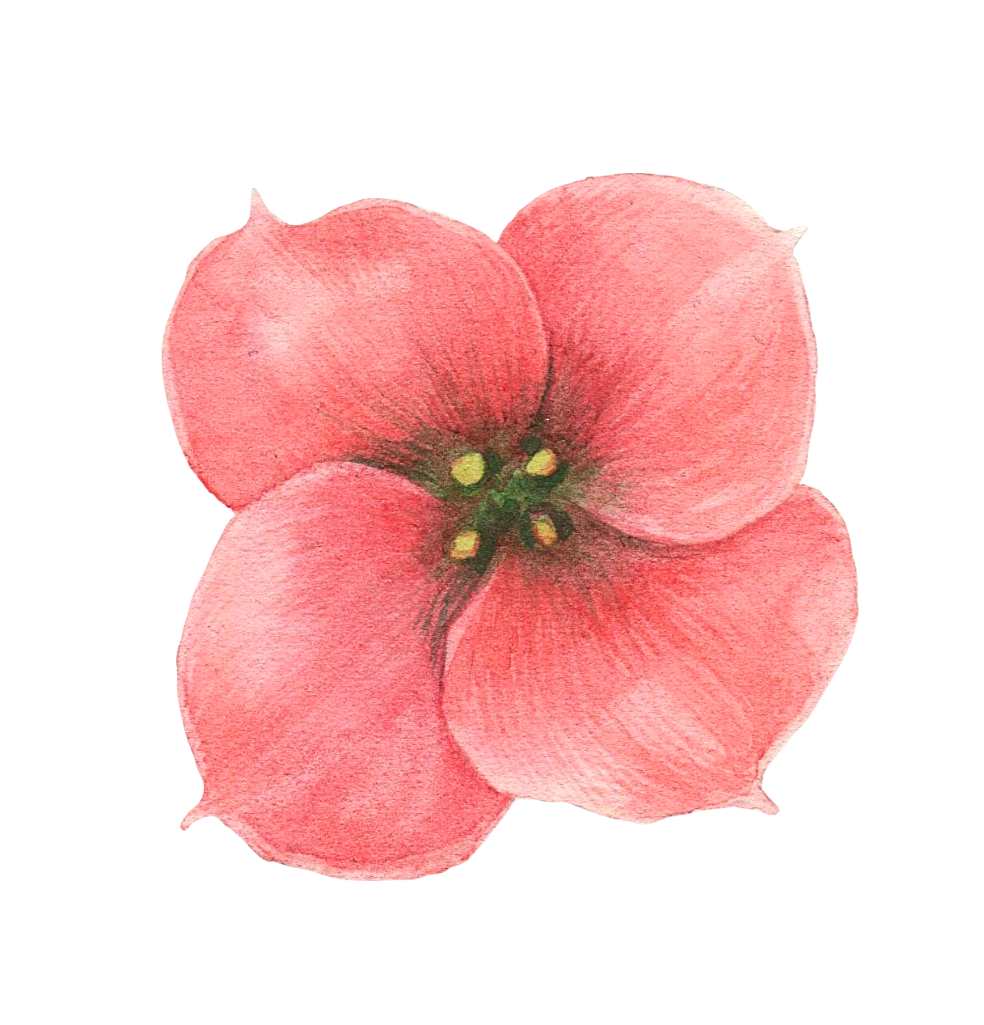 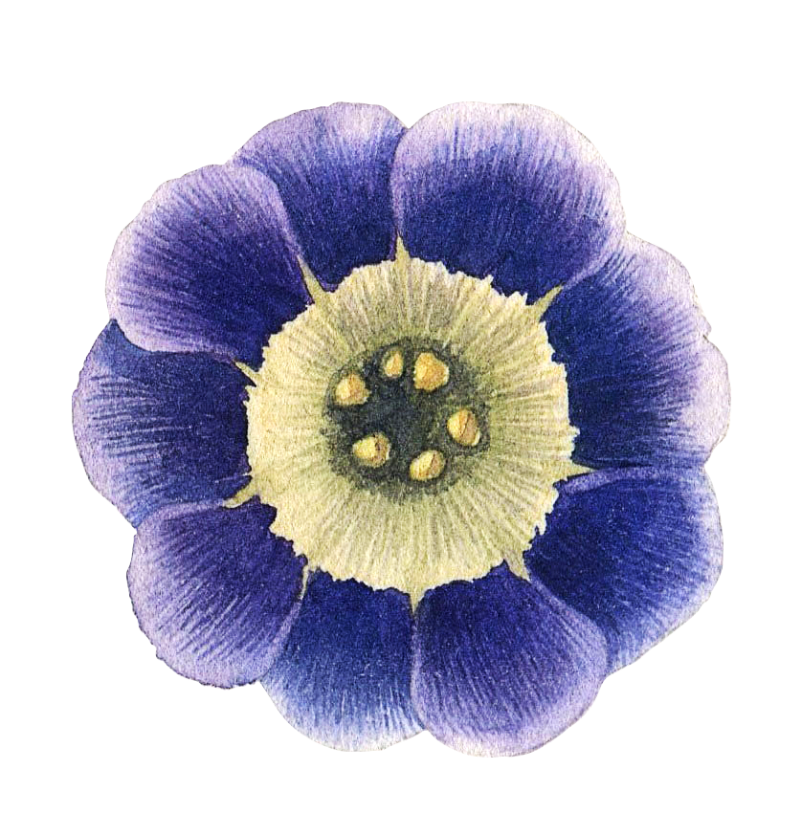 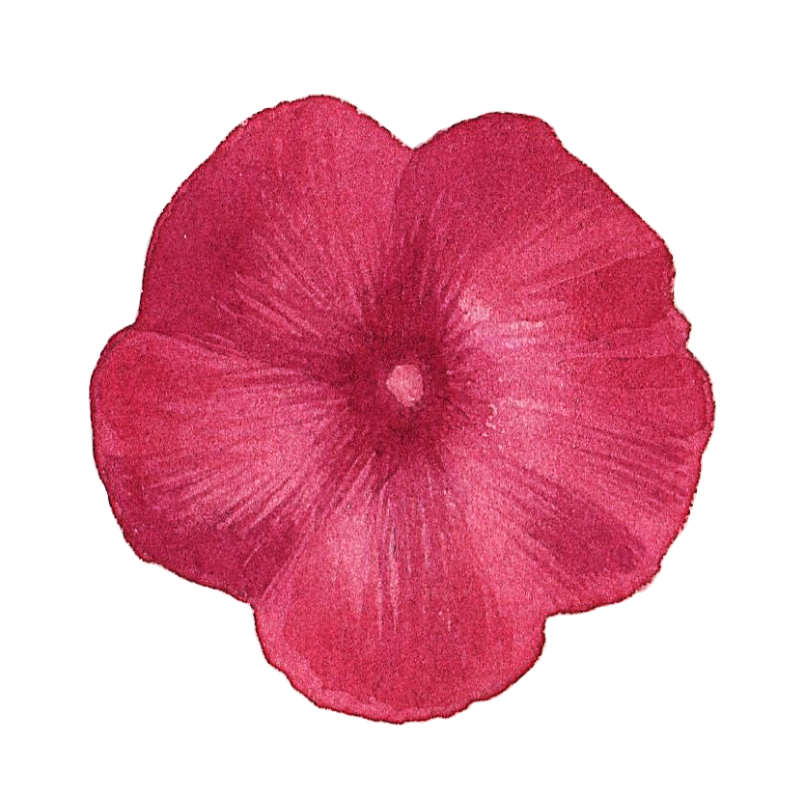 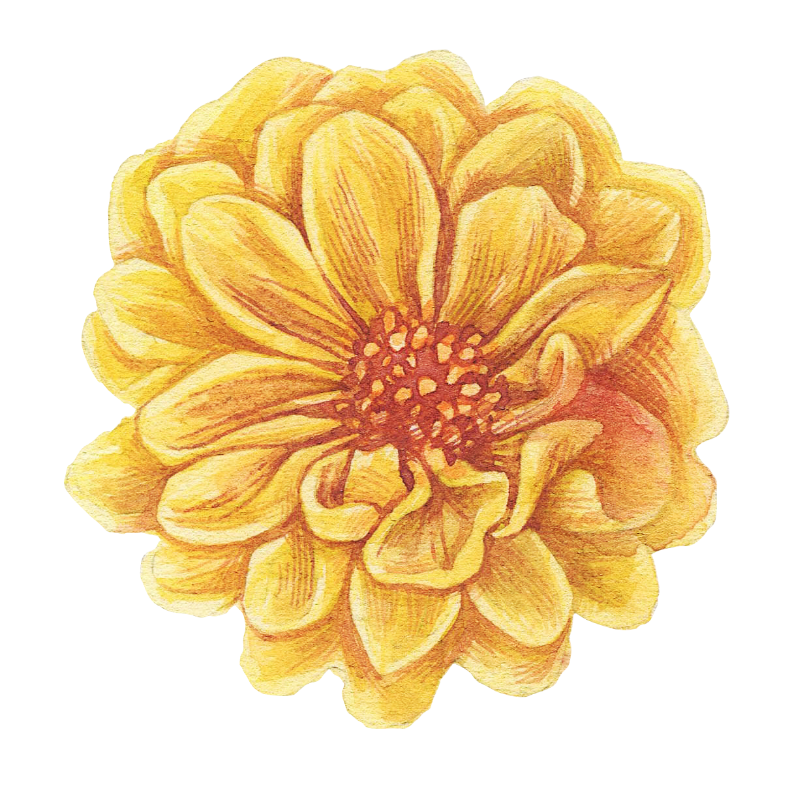 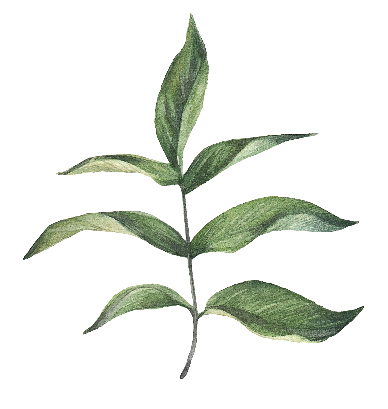 飞印象
小清新通用年终总结
商务通用-年终总结-工作计划-策划宣传-时尚大气
Professional custom all kinds of industry ppt template, this work belongs to fly impression design original, do not download after the network communication.
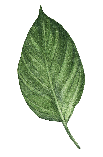 [Speaker Notes: 字体为：方正宋刻本秀楷简体]
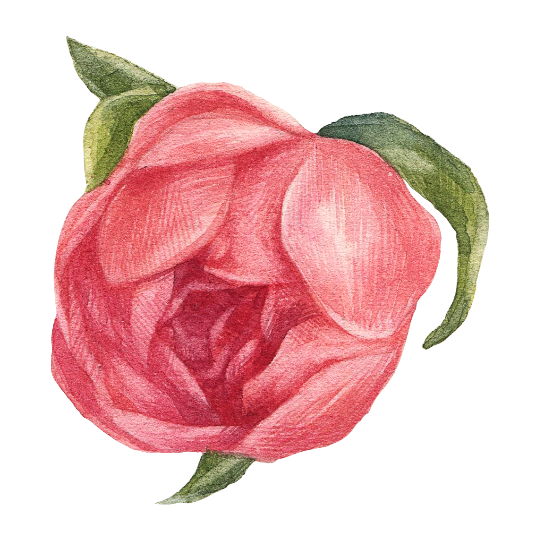 目 录
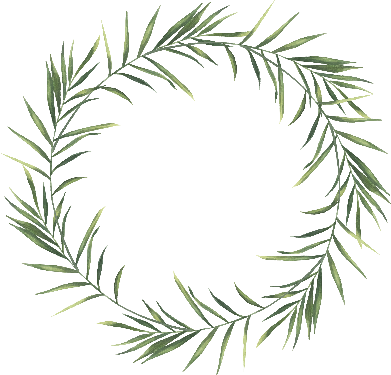 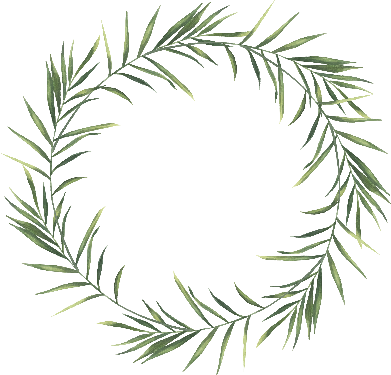 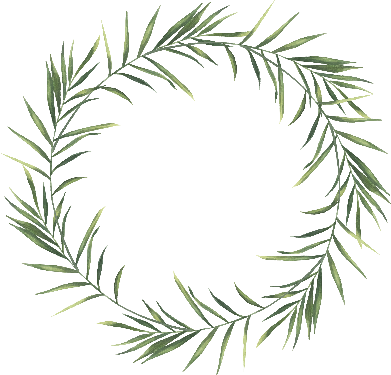 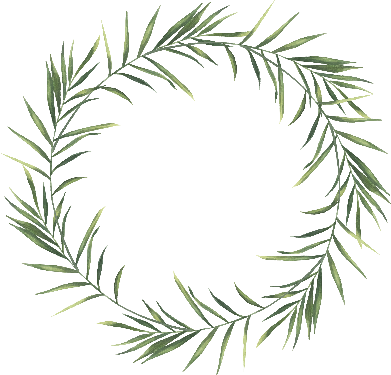 壹
贰
叁
肆
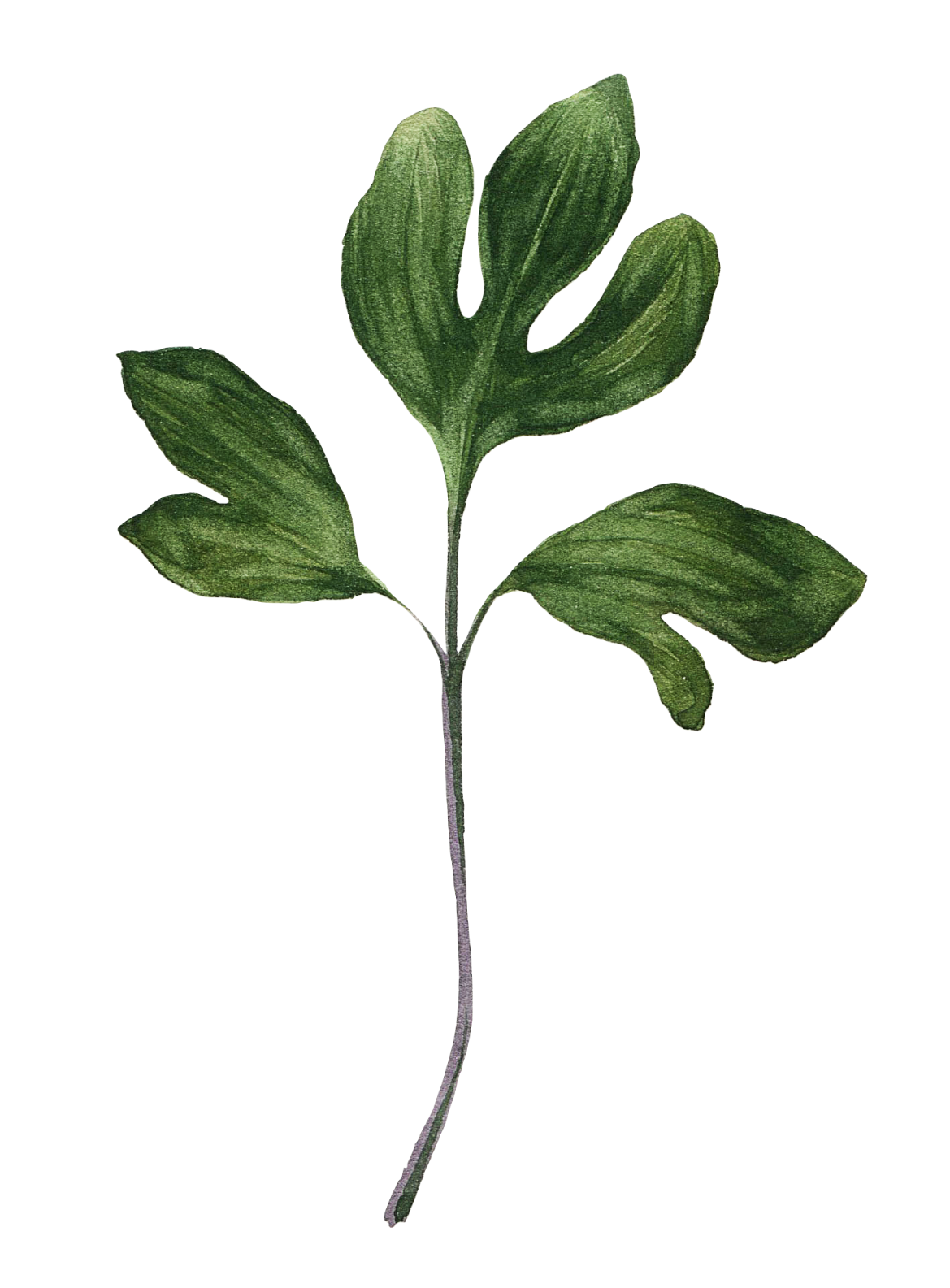 Flying impression graphic design thank you for buying this template
Flying impression graphic design thank you for buying this template
Flying impression graphic design thank you for buying this template
Flying impression graphic design thank you for buying this template
标题壹
标题壹
标题壹
标题壹
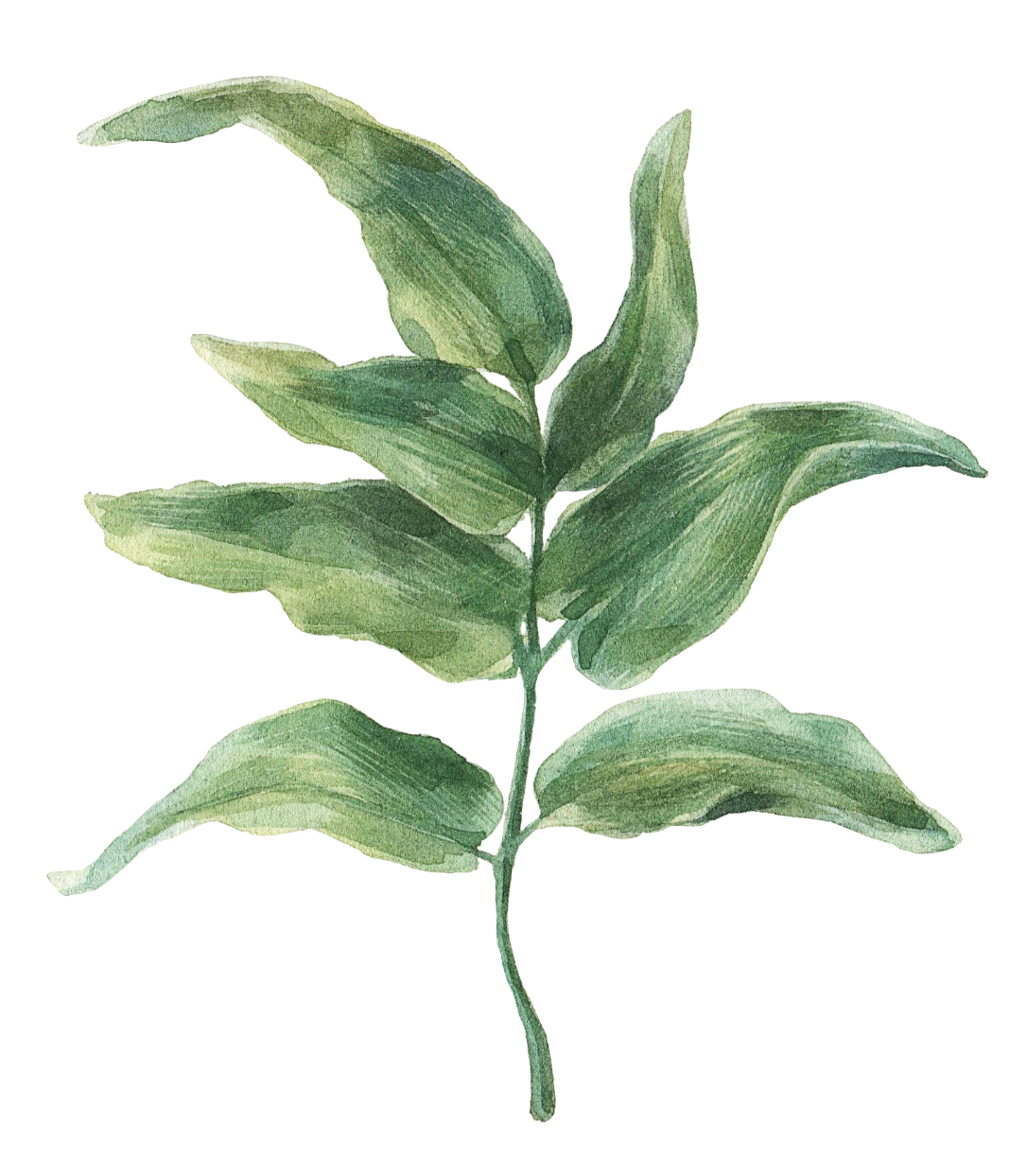 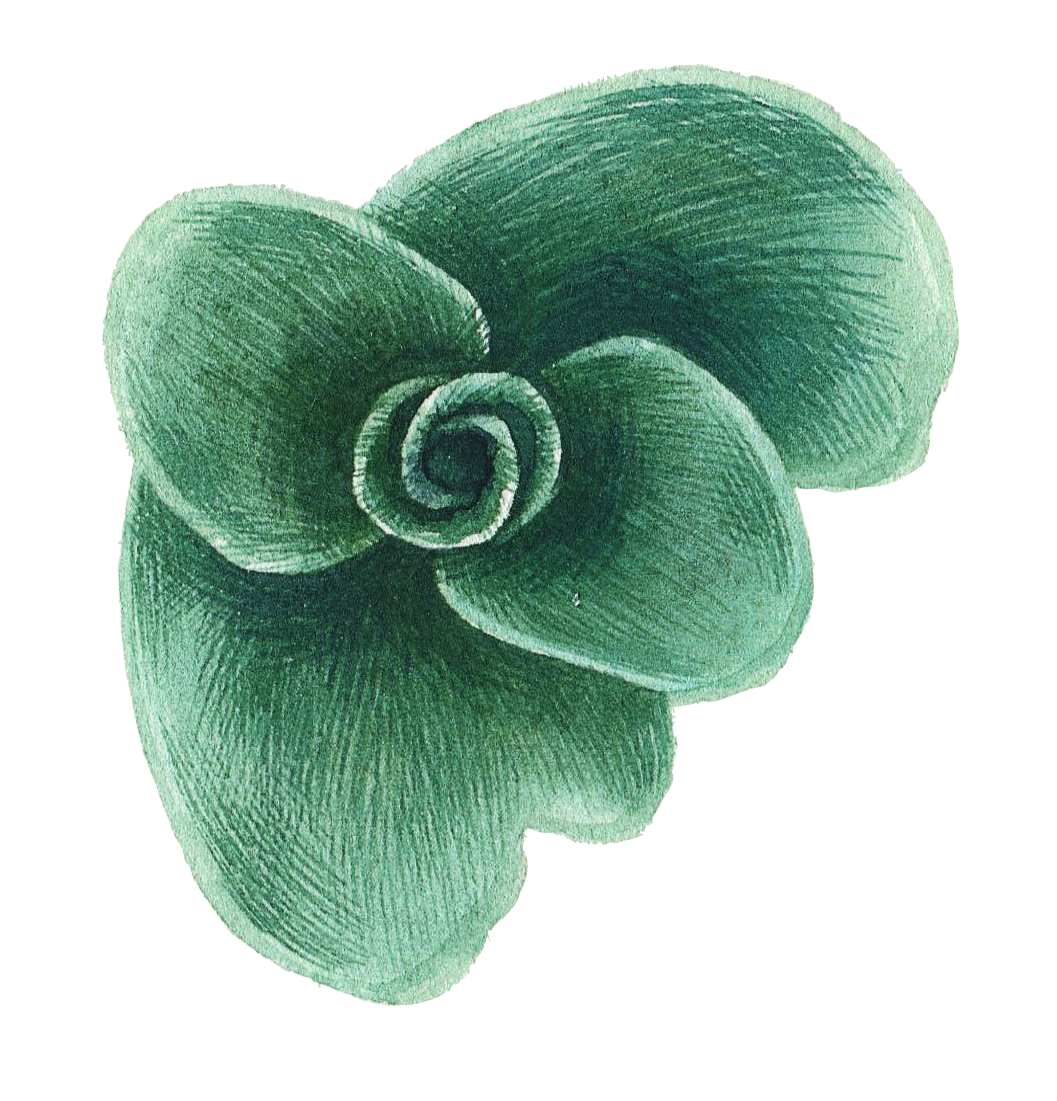 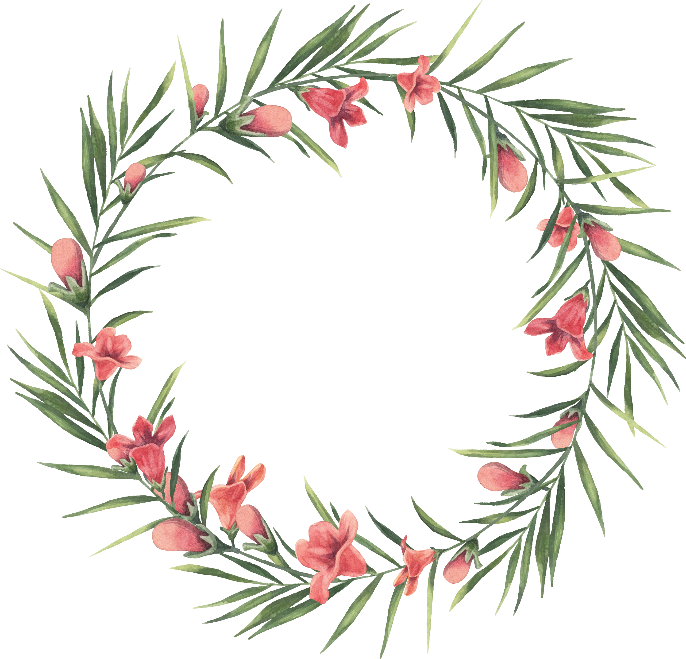 壹
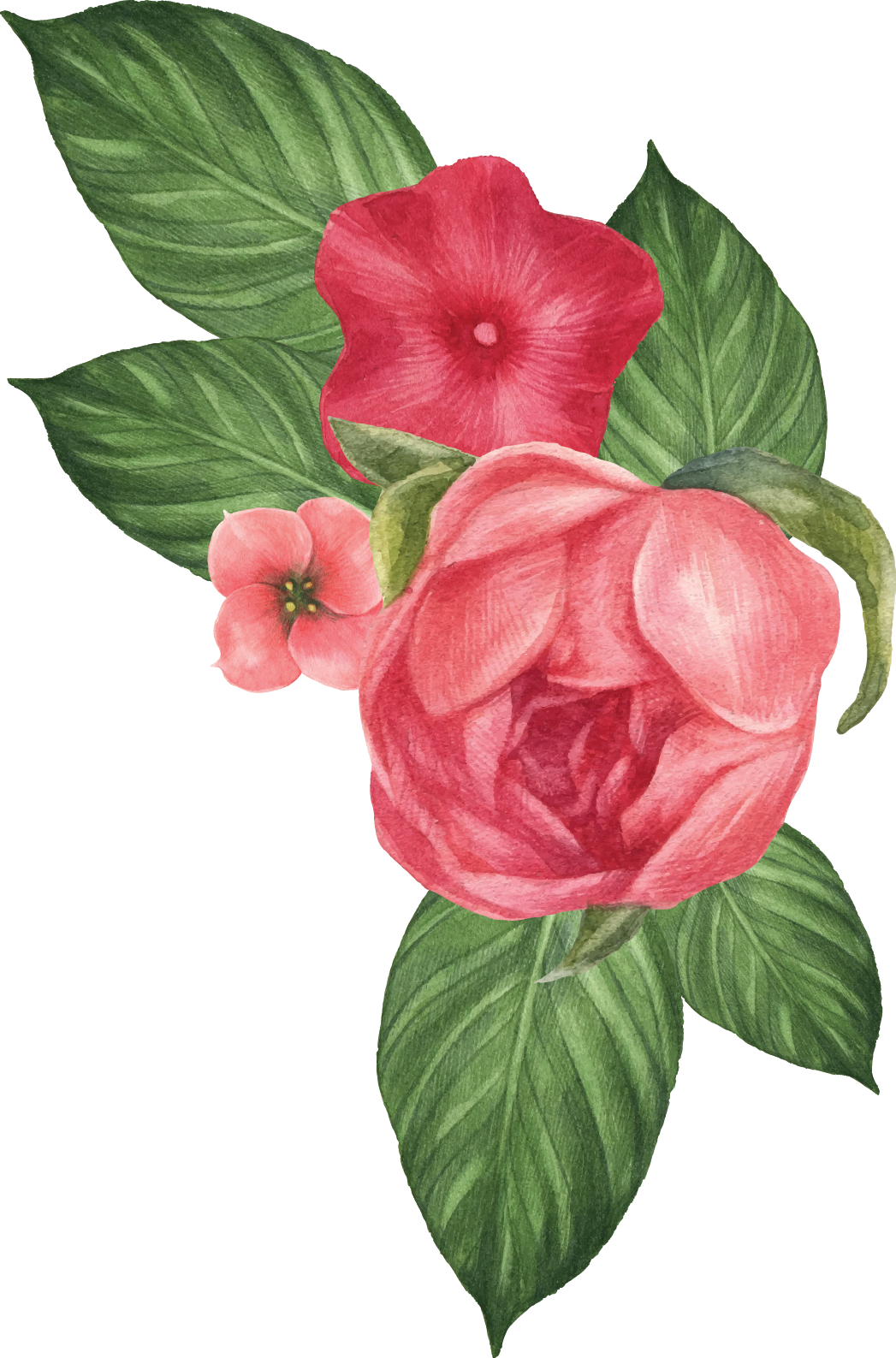 添加您的主标题
ADD THE TITLE HERE
Flying impression graphic design thank you for buying this template, we mainly engaged in various types of advertising graphic design.
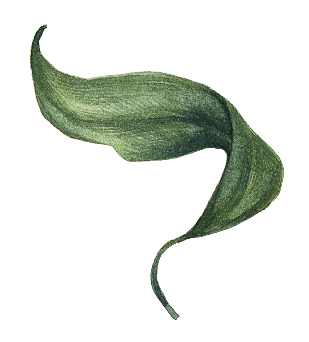 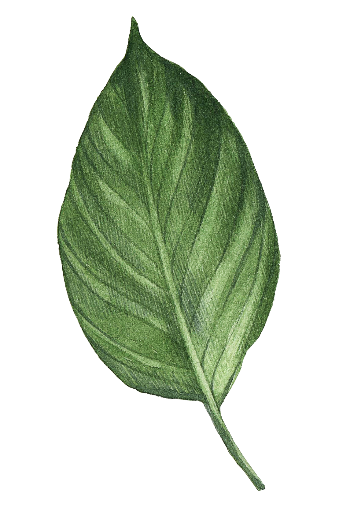 添加您的标题
Choose To Fly Impression Template
1
2
Flying impression graphic design thank you for buying this template, we mainly engaged in various types of advertising graphic design.
Flying impression graphic design thank you for buying this template, we mainly engaged in various types of advertising graphic design.
3
4
Flying impression graphic design thank you for buying this template, we mainly engaged in various types of advertising graphic design.
Flying impression graphic design thank you for buying this template, we mainly engaged in various types of advertising graphic design.
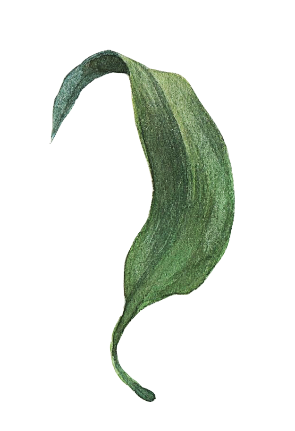 5
6
Flying impression graphic design thank you for buying this template, we mainly engaged in various types of advertising graphic design.
Flying impression graphic design thank you for buying this template, we mainly engaged in various types of advertising graphic design.
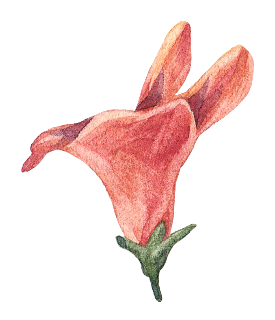 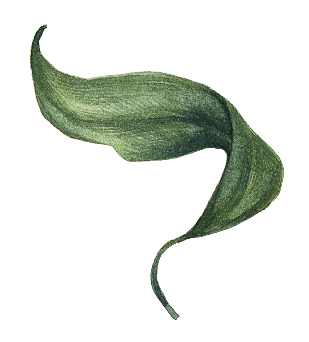 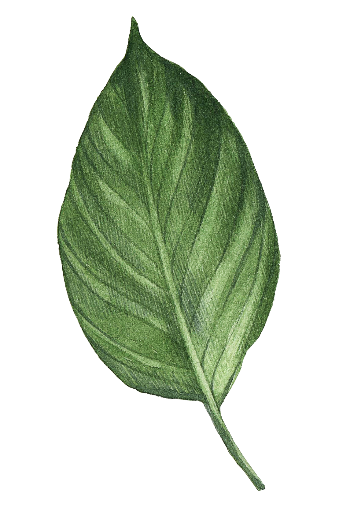 添加您的标题
Choose To Fly Impression Template
温馨之家
Flying impression graphic design thank you for buying this template, we mainly engaged in various types of advertising graphic design. Flying impression graphic design thank you for buying this template, we mainly engaged in various types of advertising graphic design. Flying impression graphic design thank you for buying this template, we mainly engaged in various types of advertising graphic design.
千姿百态
Flying impression graphic design thank you for buying this template, we mainly engaged in various types of advertising graphic design. Flying impression graphic design thank you for buying this template, we mainly engaged in various types of advertising graphic design.
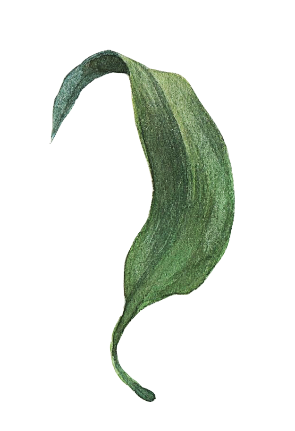 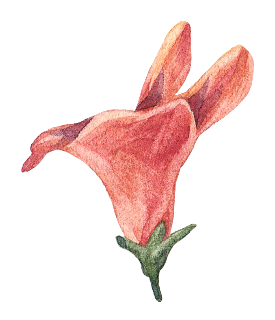 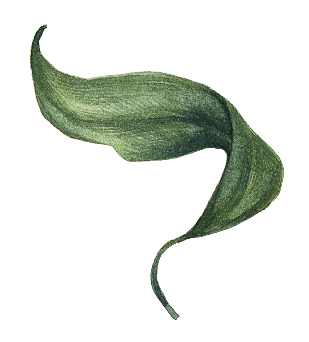 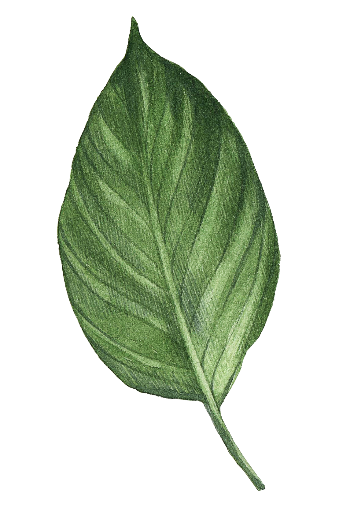 添加您的标题
Choose To Fly Impression Template
Flying impression graphic design thank you for buying this template, we mainly engaged in various types of advertising graphic design.
Flying impression graphic design thank you for buying this template, we mainly engaged in various types of advertising graphic design.
您的标题
您的标题
您的标题
您的标题
Flying impression graphic design thank you for buying this template, we mainly engaged in various types of advertising graphic design.
Flying impression graphic design thank you for buying this template, we mainly engaged in various types of advertising graphic design.
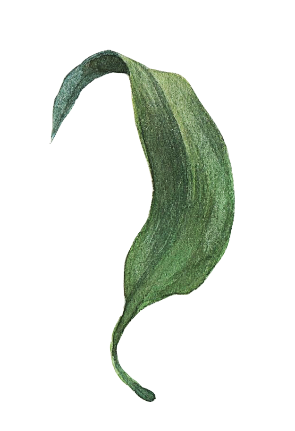 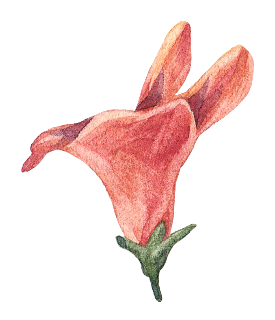 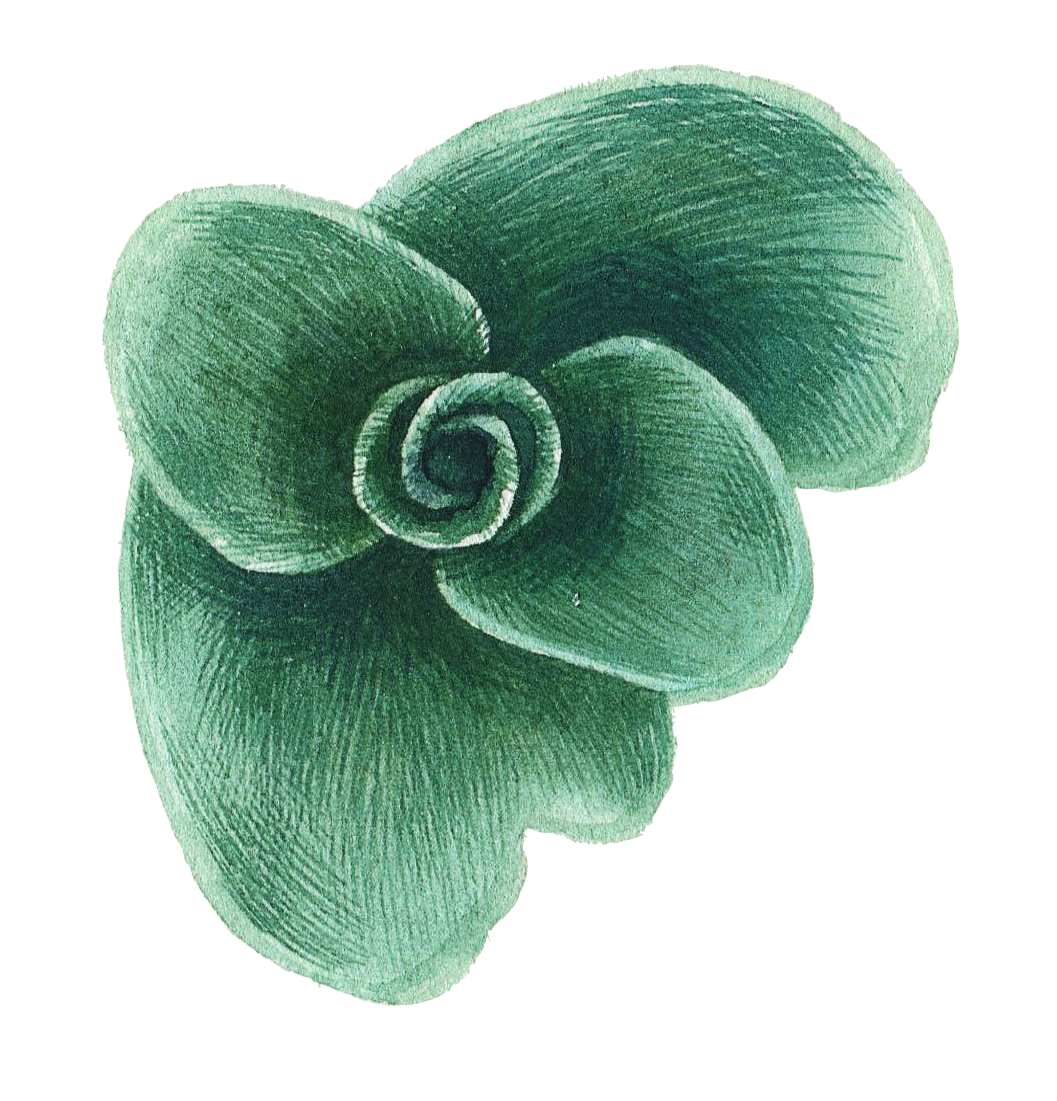 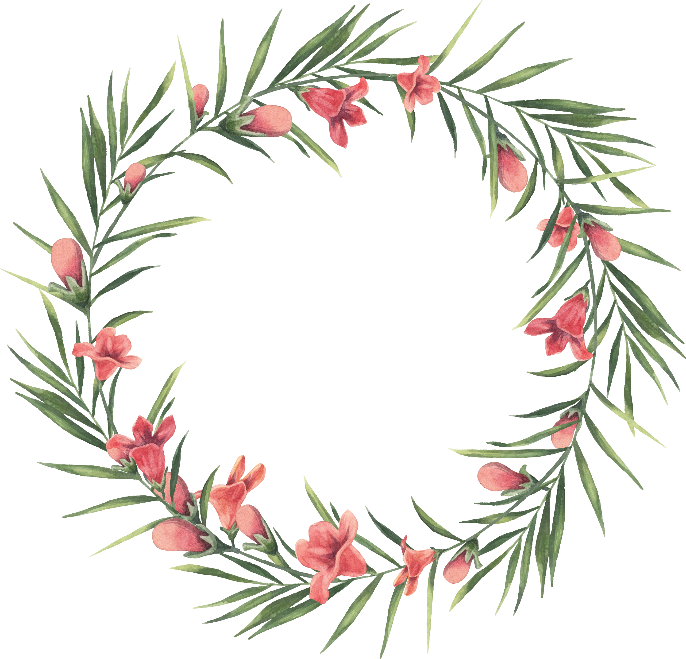 贰
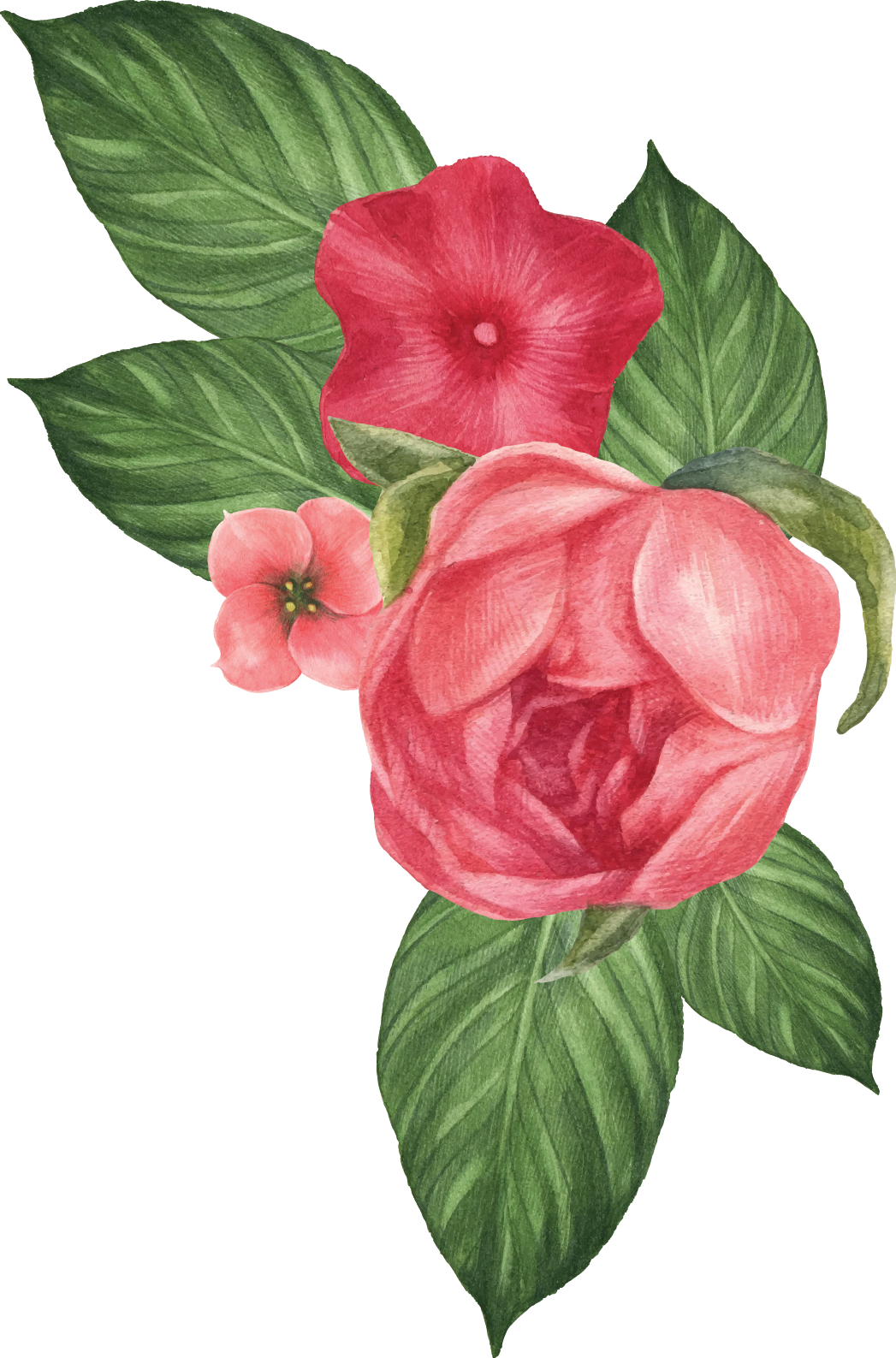 添加您的主标题
ADD THE TITLE HERE
Flying impression graphic design thank you for buying this template, we mainly engaged in various types of advertising graphic design.
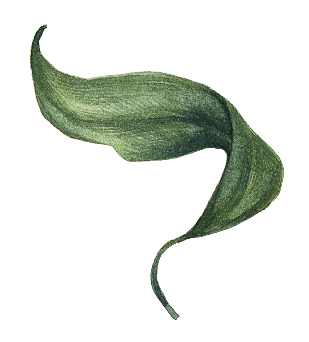 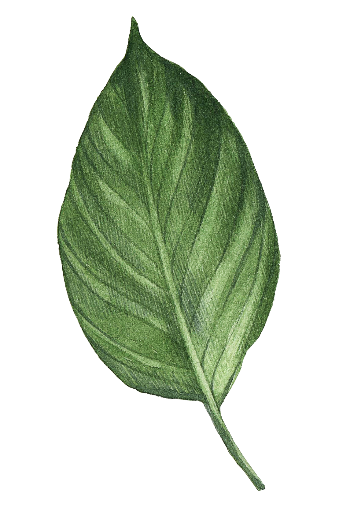 添加您的标题
Choose To Fly Impression Template
Flying impression graphic design thank you for buying this template, we mainly engaged in various types of advertising graphic design.
《标题》
Flying impression graphic design thank you for buying this template, we mainly engaged in various types of advertising graphic design.
《标题》
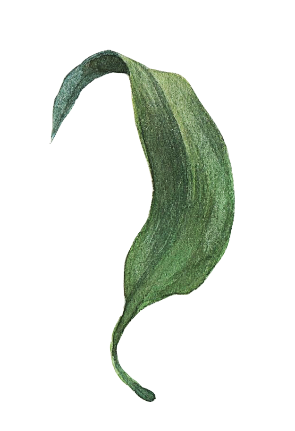 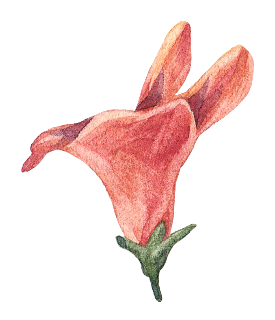 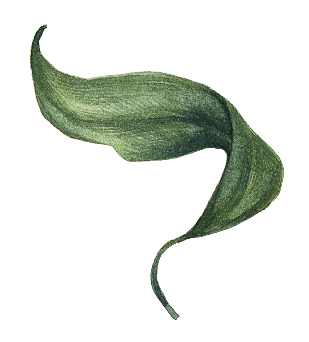 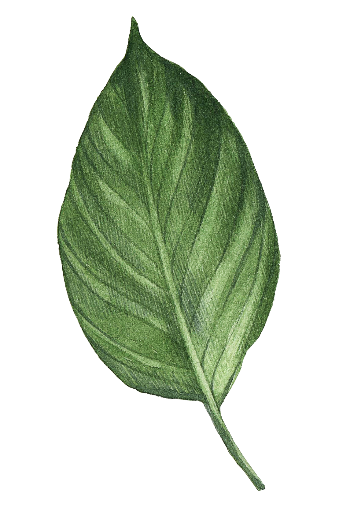 添加您的标题
Choose To Fly Impression Template
数据图表
容易修改编辑
Flying impression graphic design thank you for buying this template, we mainly engaged in various types of advertising graphic design. Flying impression graphic design thank you for buying this template, we mainly engaged in various types of advertising graphic design. Flying impression graphic design thank you for buying this template, we mainly engaged in various types of advertising graphic design.
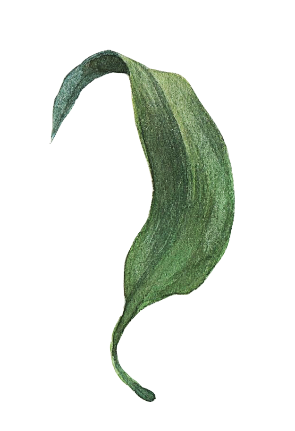 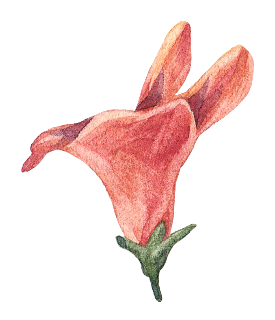 部门壹
部门贰
部门叁
部门肆
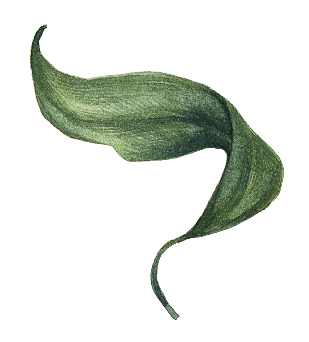 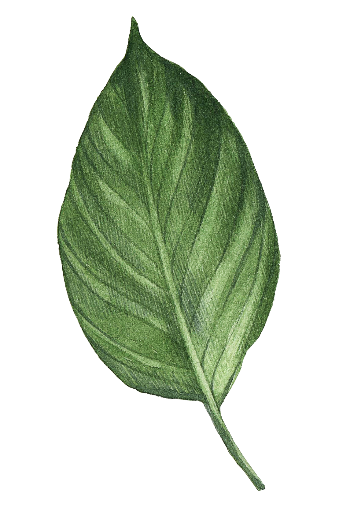 添加您的标题
Choose To Fly Impression Template
您的标题
您的标题
Flying impression graphic design thank you for buying this template, we mainly engaged in various types of advertising graphic design.
Flying impression graphic design thank you for buying this template, we mainly engaged in various types of advertising graphic design.
您的标题
您的标题
Flying impression graphic design thank you for buying this template, we mainly engaged in various types of advertising graphic design.
Flying impression graphic design thank you for buying this template, we mainly engaged in various types of advertising graphic design.
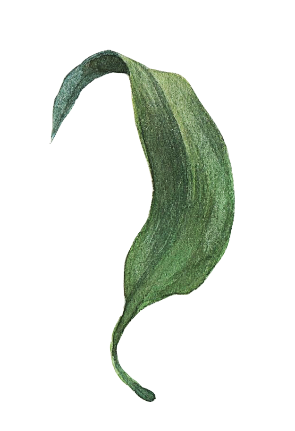 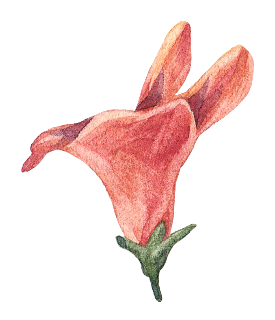 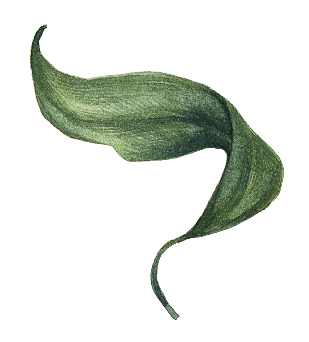 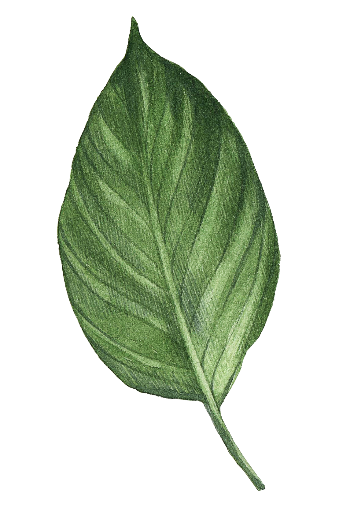 添加您的标题
Choose To Fly Impression Template
请此处，
添加您的标题
Flying impression graphic design thank you for buying this template, we mainly engaged in various types of advertising graphic design. Flying impression graphic design thank you for buying this template, we mainly engaged in various types of advertising graphic design.
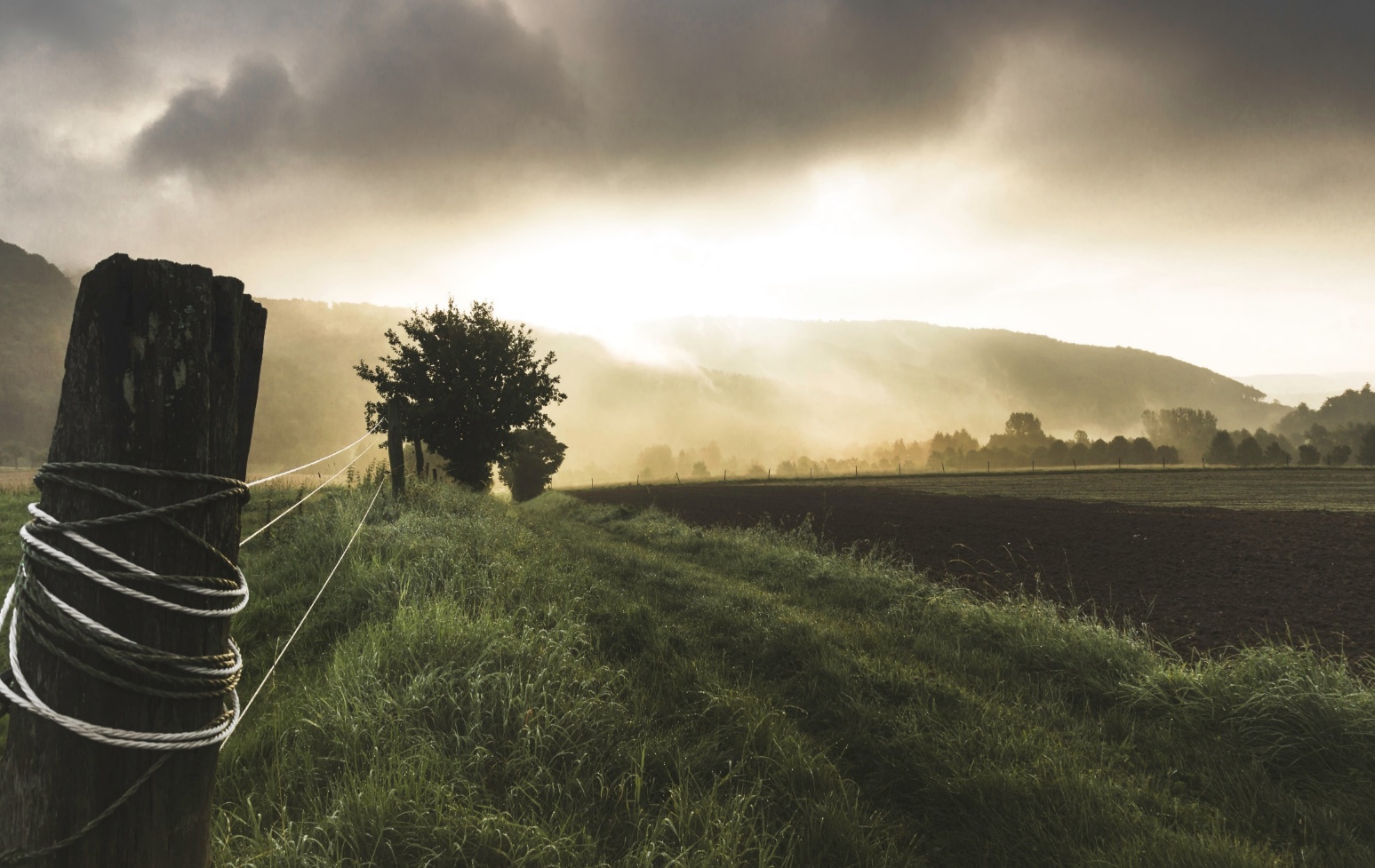 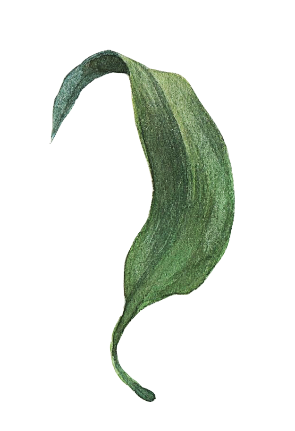 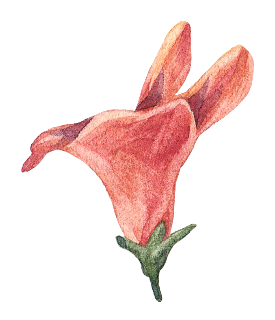 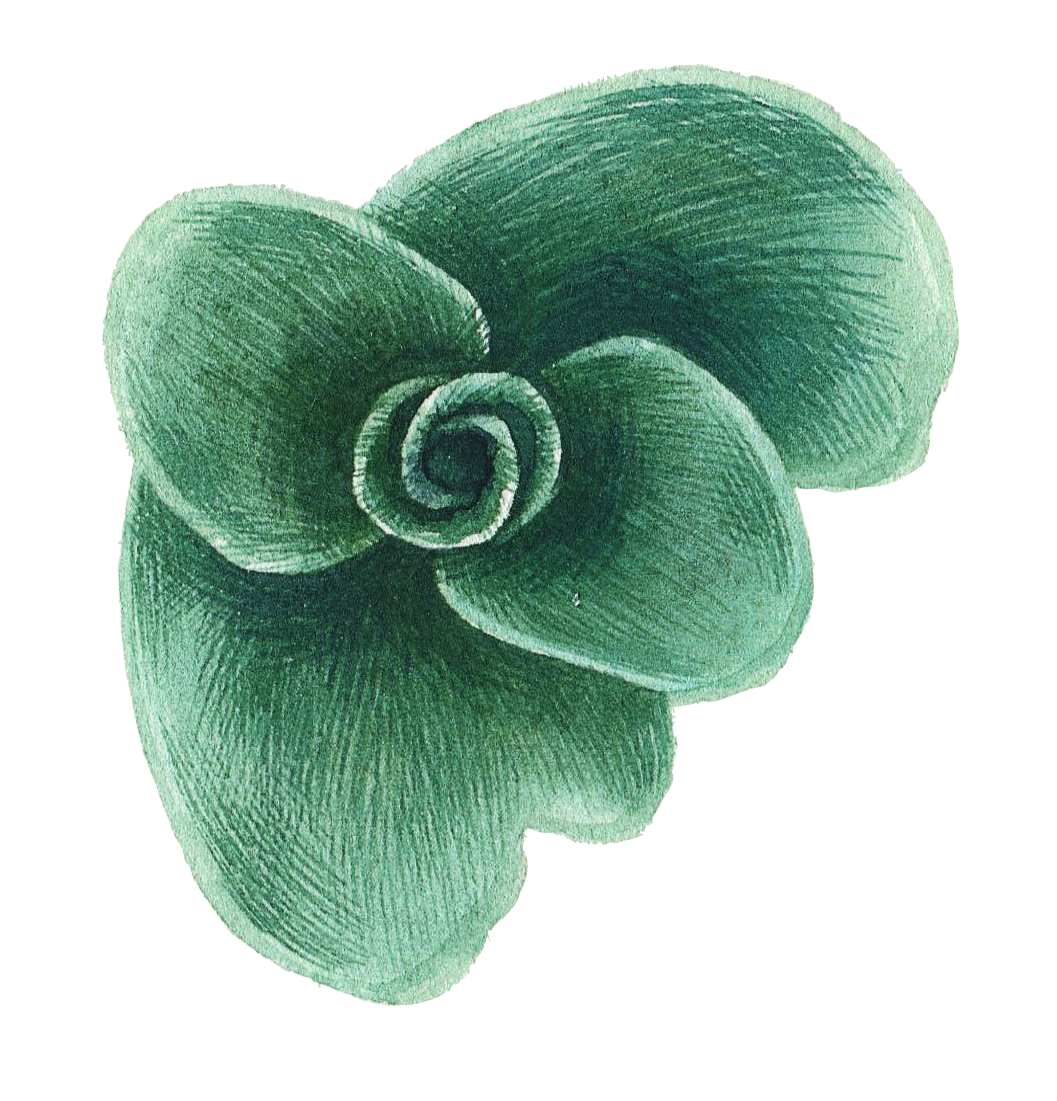 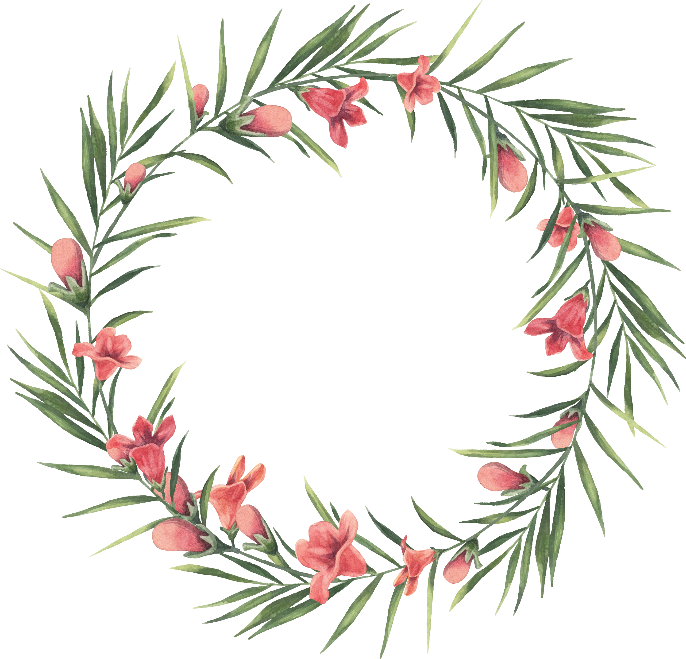 叁
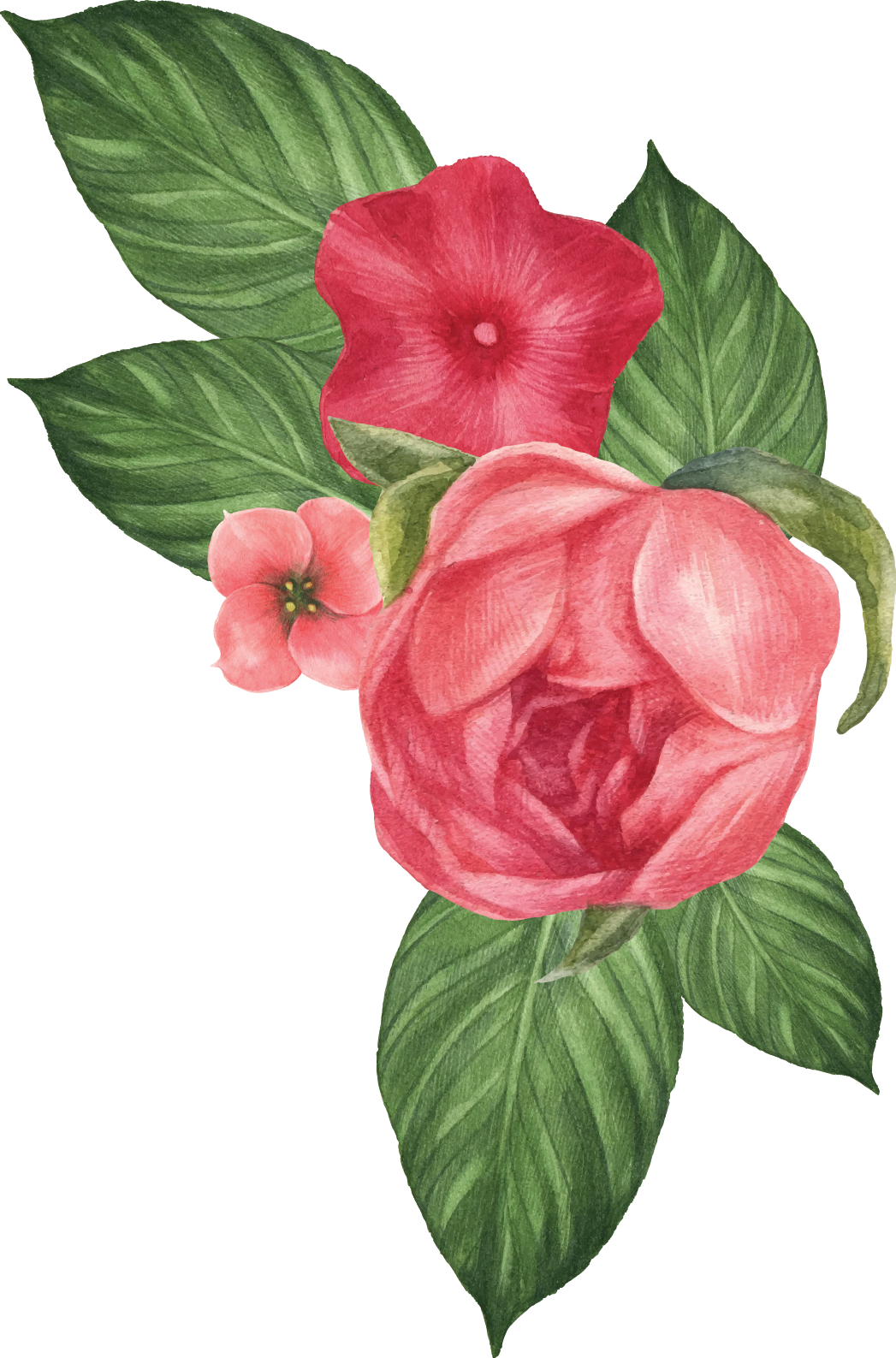 添加您的主标题
ADD THE TITLE HERE
Flying impression graphic design thank you for buying this template, we mainly engaged in various types of advertising graphic design.
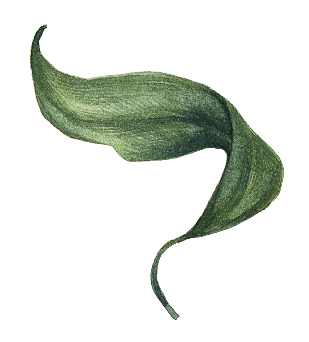 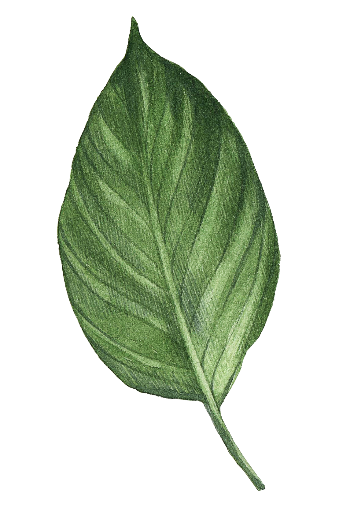 添加您的标题
Choose To Fly Impression Template
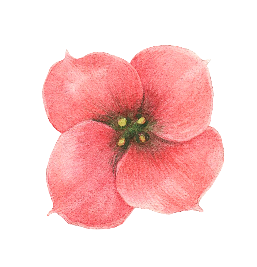 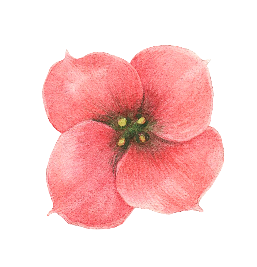 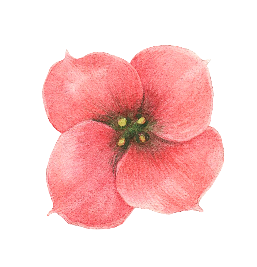 您的标题
您的标题
您的标题
Flying impression graphic design thank you for buying this template, we mainly engaged in various types of advertising graphic design.
Flying impression graphic design thank you for buying this template, we mainly engaged in various types of advertising graphic design.
Flying impression graphic design thank you for buying this template, we mainly engaged in various types of advertising graphic design.
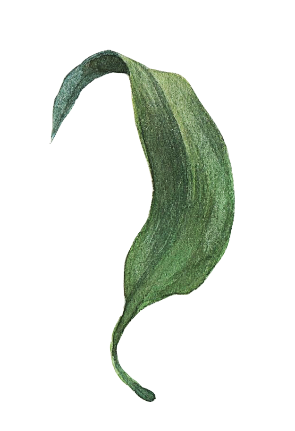 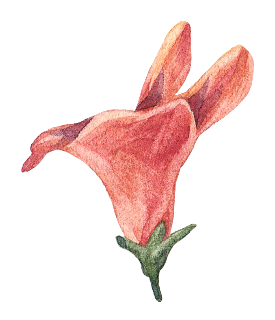 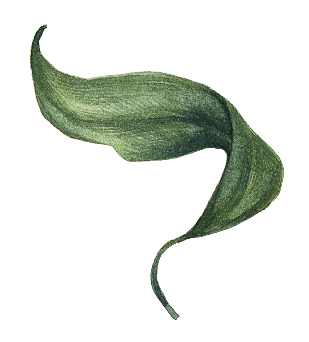 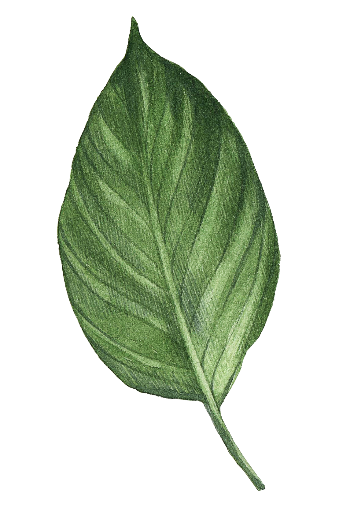 添加您的标题
Choose To Fly Impression Template
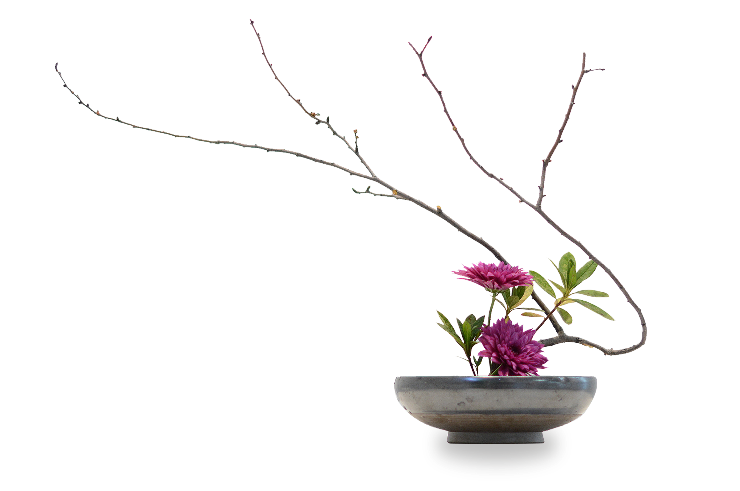 您的标题
Flying impression graphic design thank you for buying this template, we mainly engaged in various types of advertising graphic design. Flying impression graphic design thank you for buying this template, we mainly engaged in various types of advertising graphic design.
您的标题
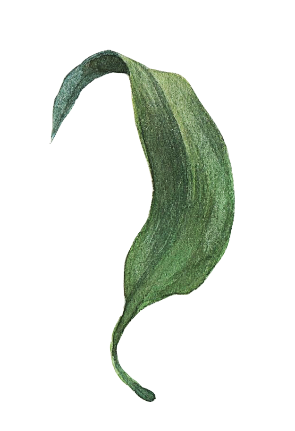 Flying impression graphic design thank you for buying this template, we mainly engaged in various types of advertising graphic design.
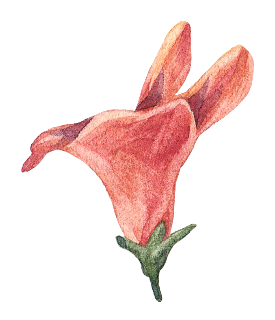 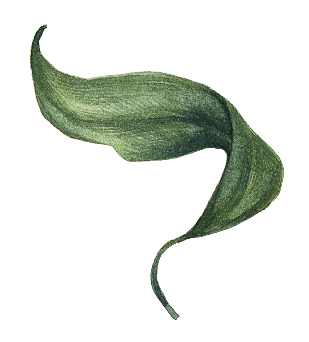 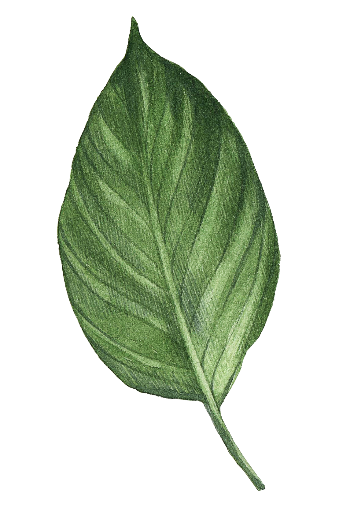 添加您的标题
Choose To Fly Impression Template
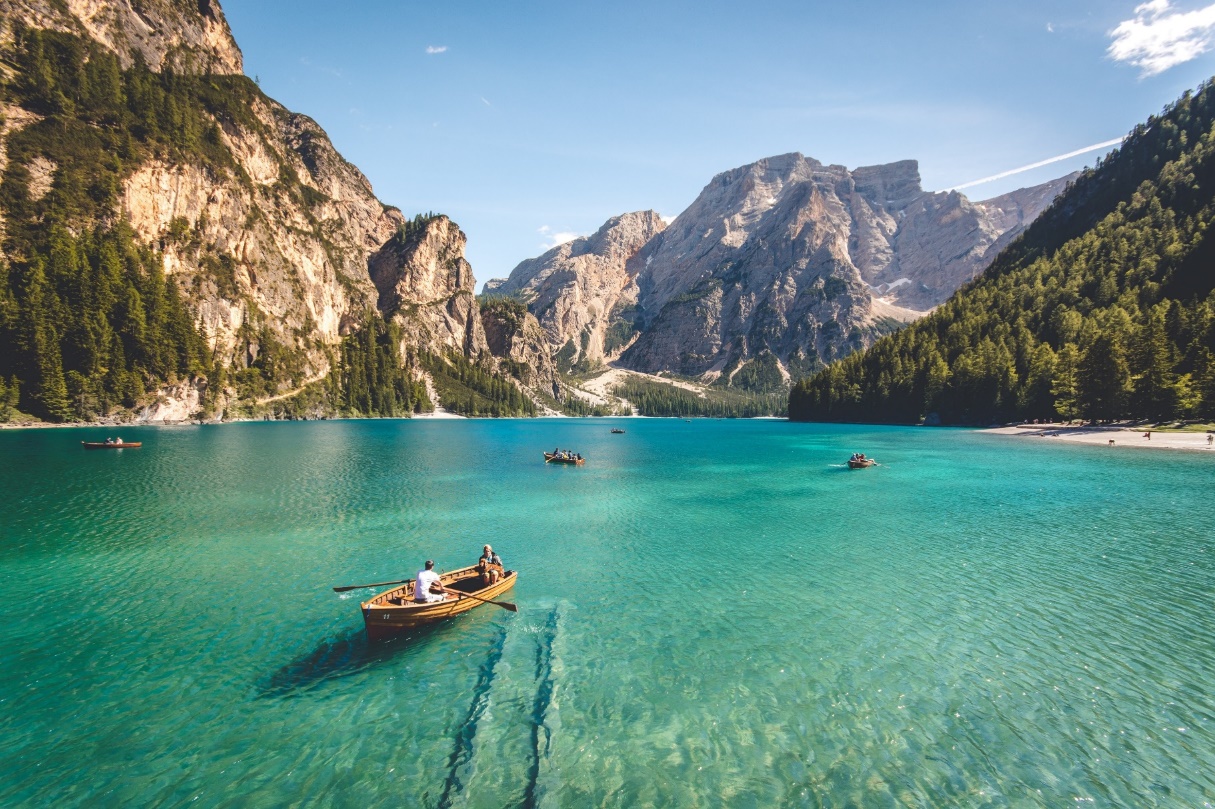 精美飞印象
Flying impression graphic design thank you for buying this template, we mainly engaged in various types of advertising graphic design. Flying impression graphic design thank you for buying this template, we mainly engaged in various types of advertising graphic design.
Please add your text description to the flying impression plane. Please add your text description to the flying impression plane.
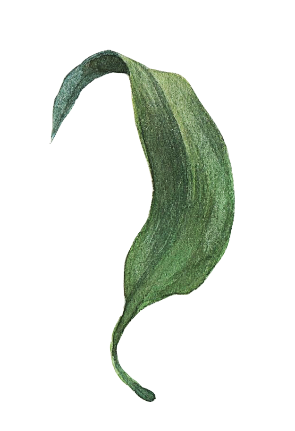 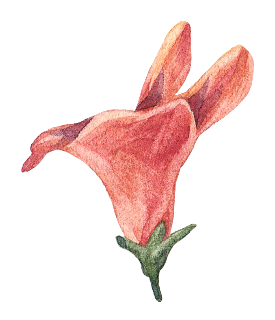 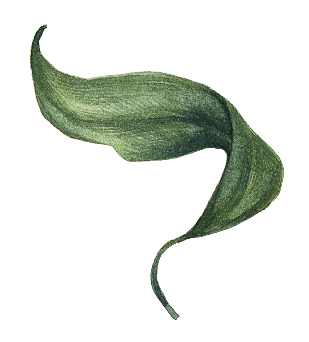 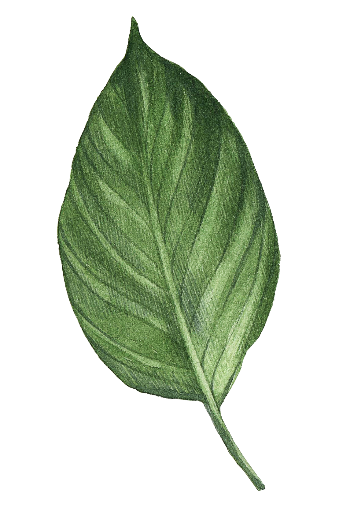 添加您的标题
Choose To Fly Impression Template
精美飞印象
精美飞印象
Please add your text description to the flying impression plane.
Please add your text description to the flying impression plane.
精美飞印象
精美飞印象
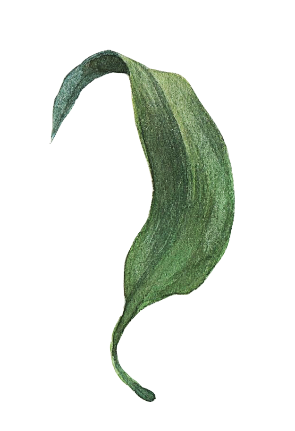 Please add your text description to the flying impression plane.
Please add your text description to the flying impression plane.
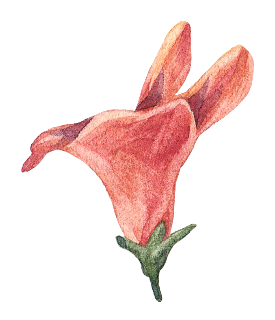 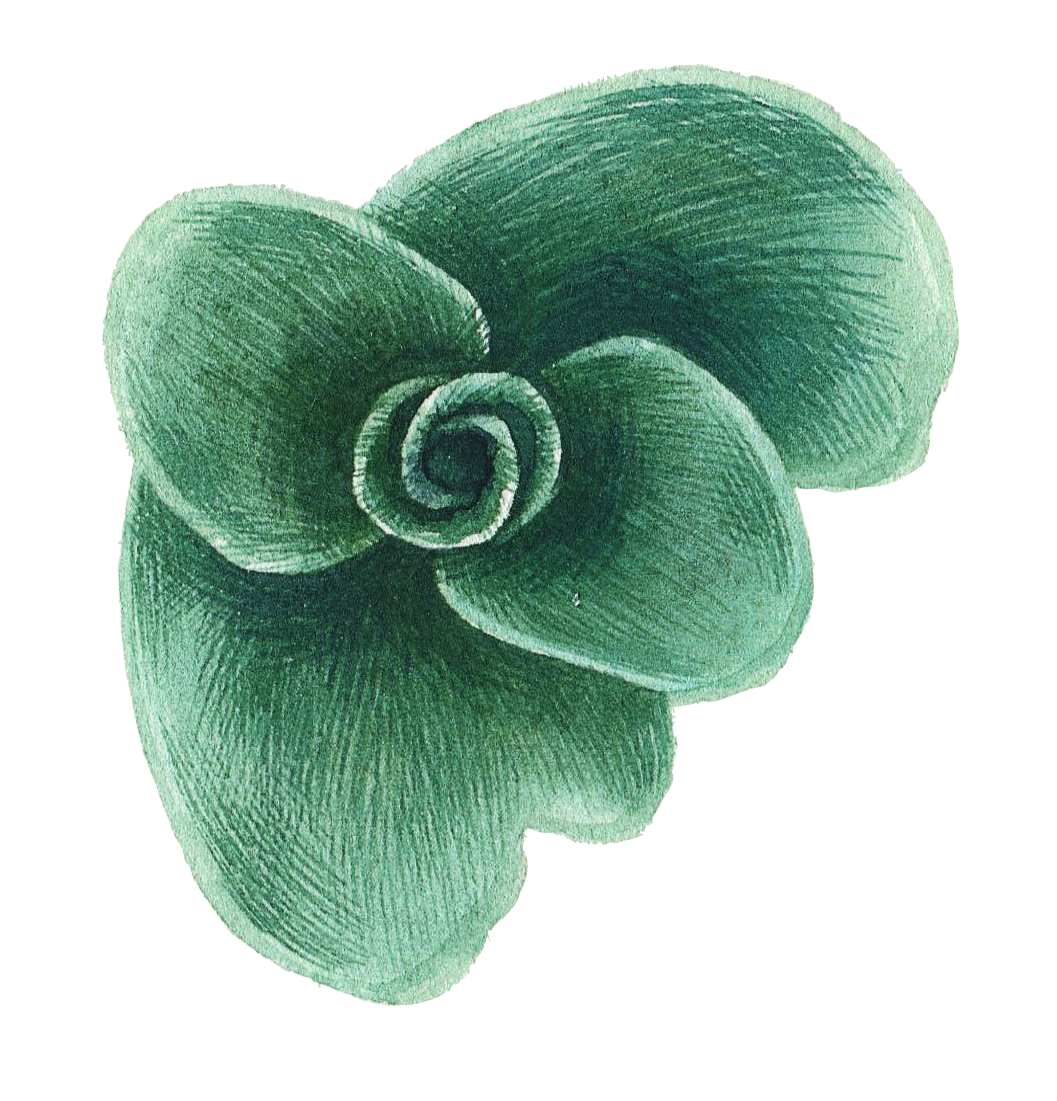 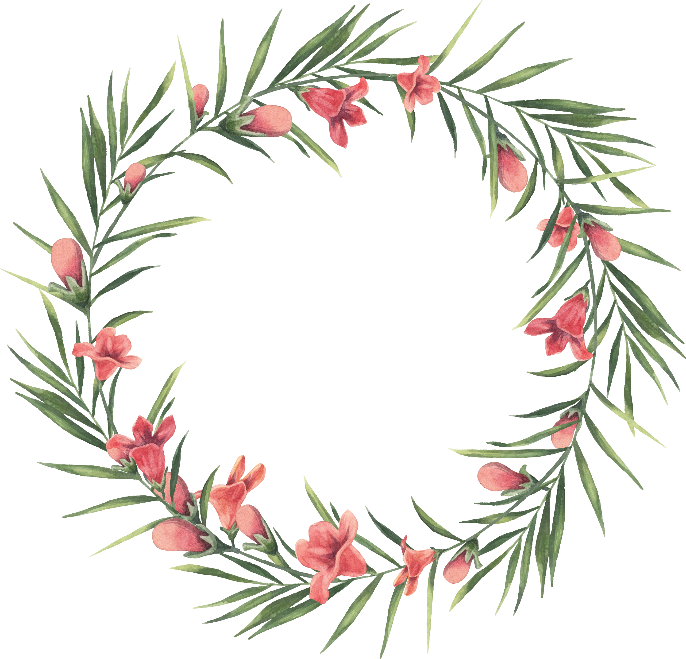 肆
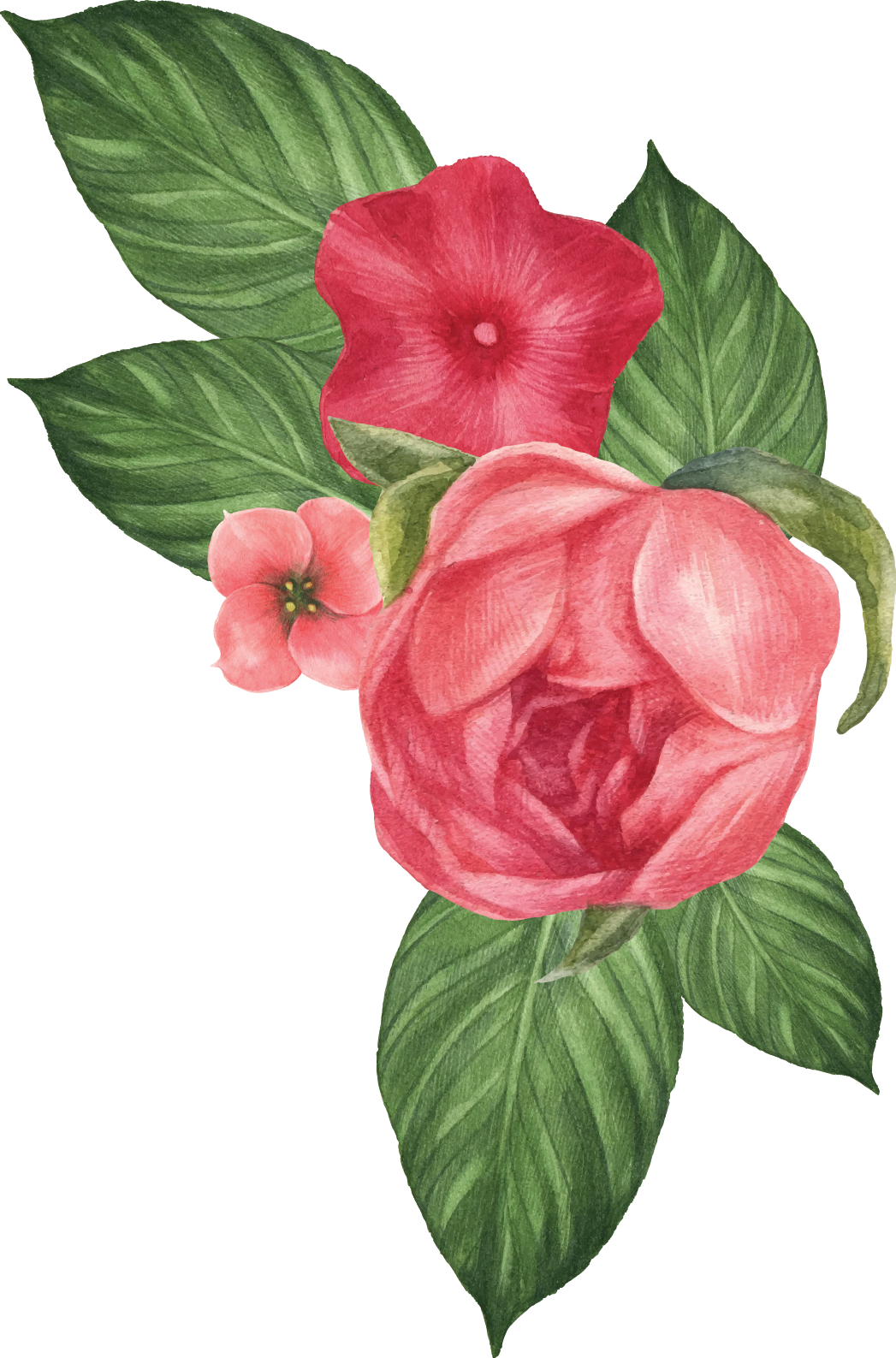 添加您的主标题
ADD THE TITLE HERE
Flying impression graphic design thank you for buying this template, we mainly engaged in various types of advertising graphic design.
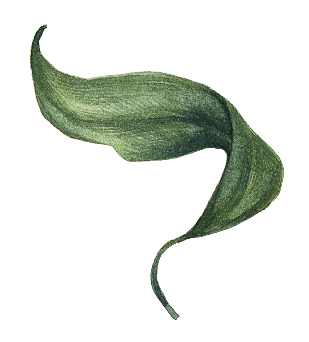 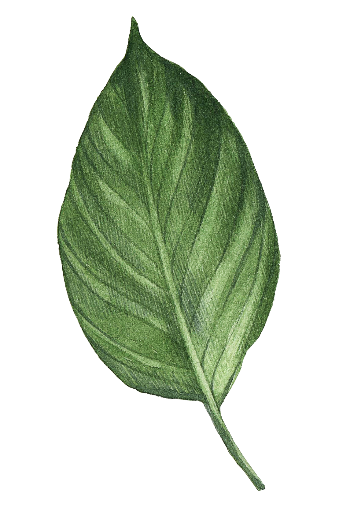 添加您的标题
Choose To Fly Impression Template
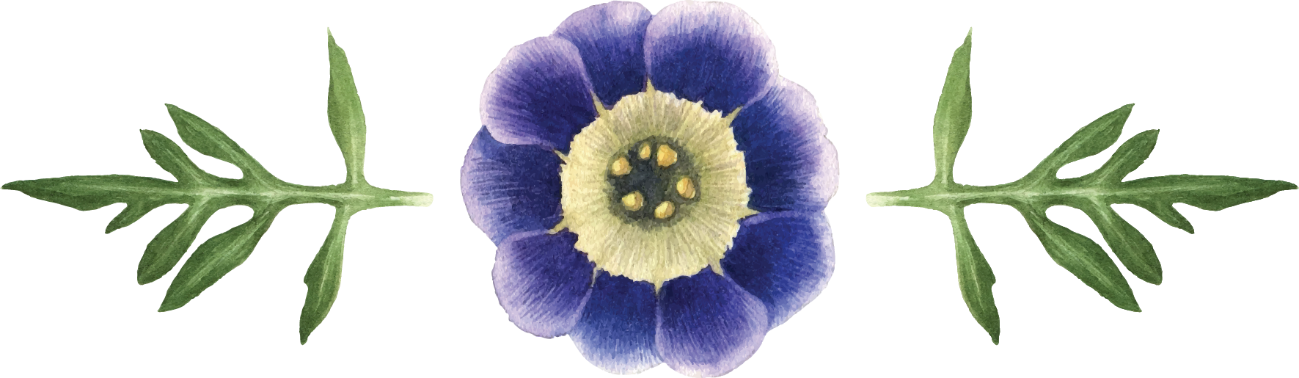 您的标题
Flying impression graphic design thank you for buying this template, we mainly engaged in various types of advertising graphic design. Flying impression graphic design thank you for buying this template, we mainly engaged in various types of advertising graphic design.
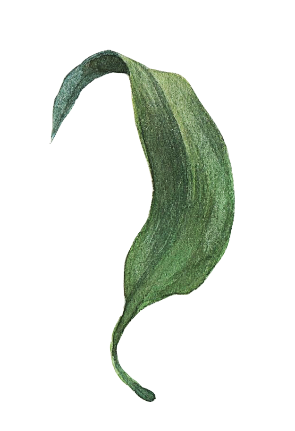 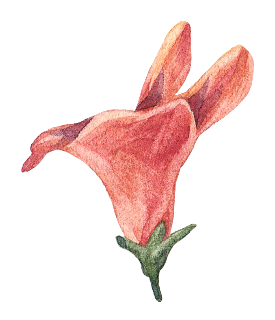 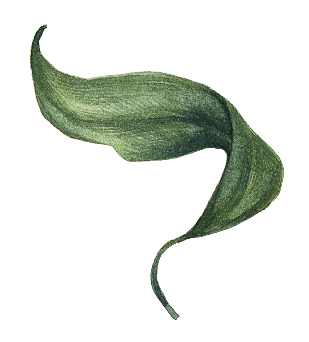 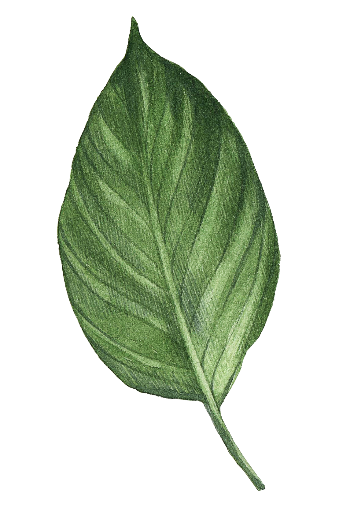 添加您的标题
Choose To Fly Impression Template
添加您的标题
添加您的标题
添加您的标题
Flying impression graphic design thank you for buying this template, we mainly engaged in various types of advertising graphic design. Flying impression graphic design thank you for buying this template, we mainly engaged in various types of advertising graphic design.
Flying impression graphic design thank you for buying this template, we mainly engaged in various types of advertising graphic design. Flying impression graphic design thank you for buying this template, we mainly engaged in various types of advertising graphic design.
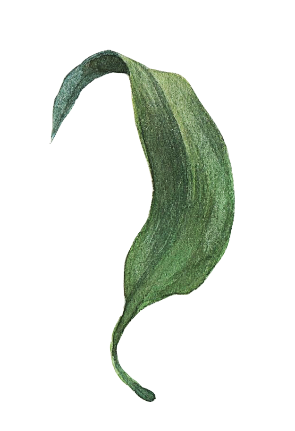 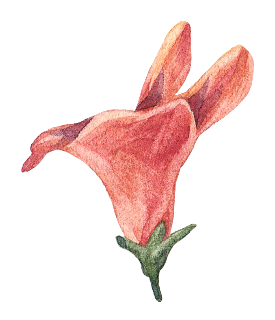 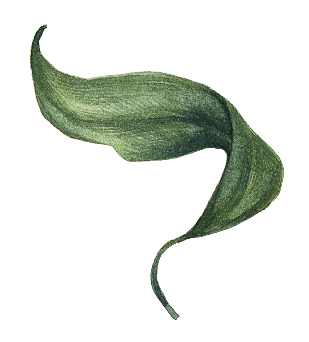 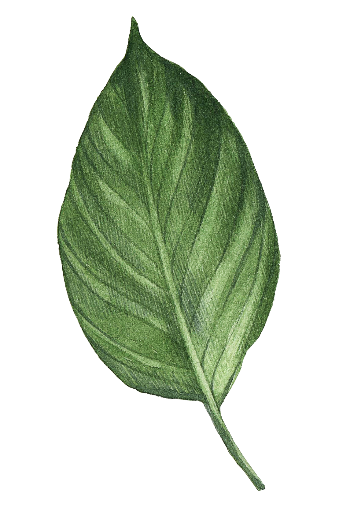 添加您的标题
Choose To Fly Impression Template
Flying impression graphic design thank you for buying this template,
Flying impression graphic design thank you for buying this template,
Flying impression graphic design thank you for buying this template,
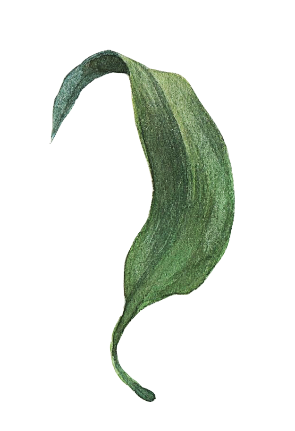 Flying impression graphic design thank you for buying this template,
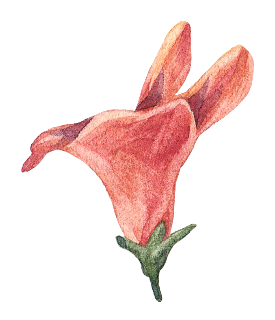 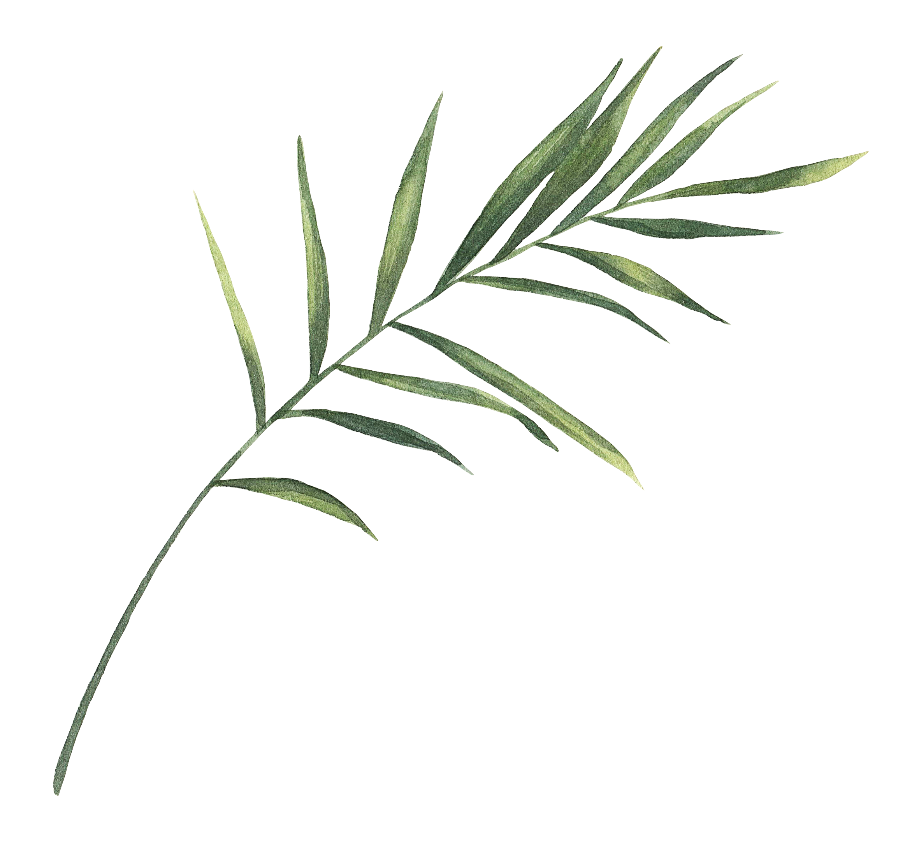 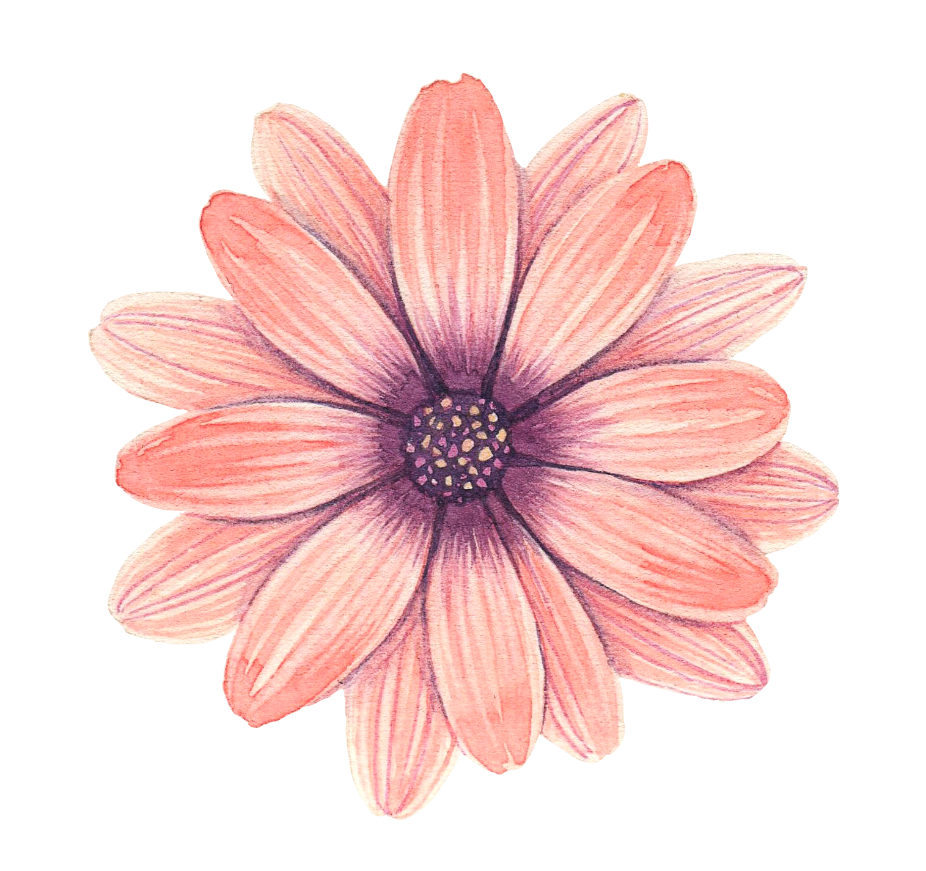 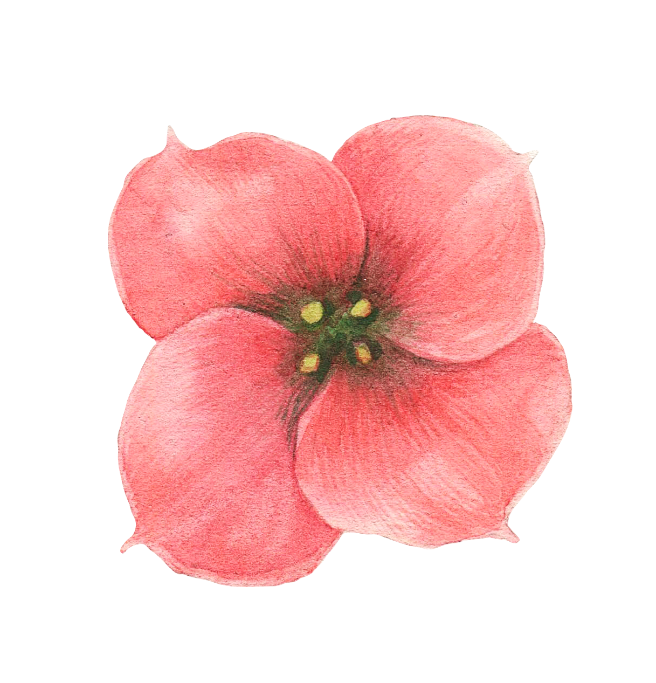 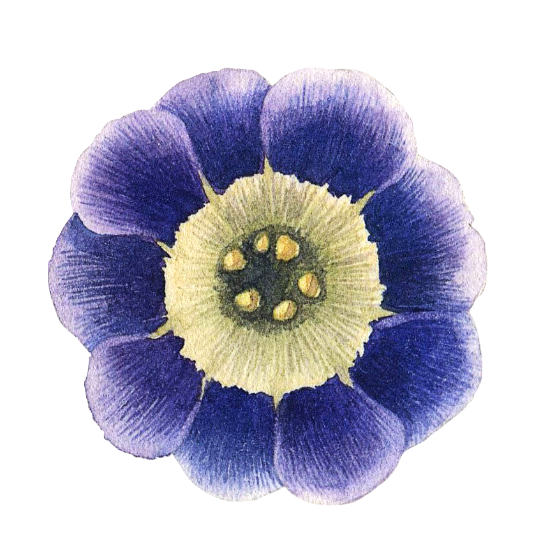 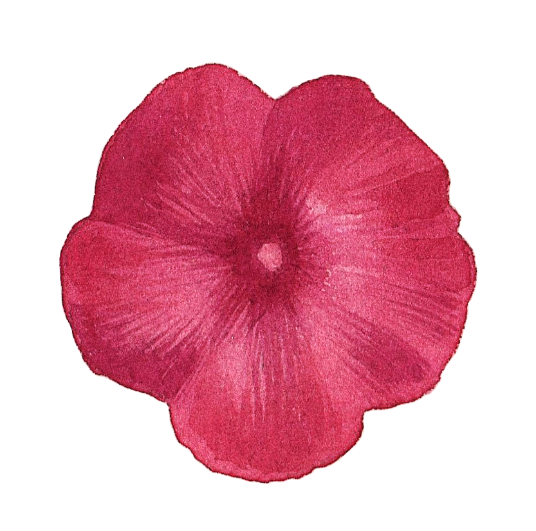 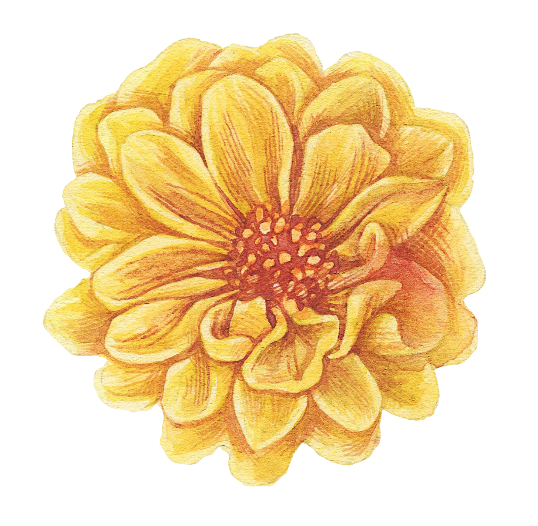 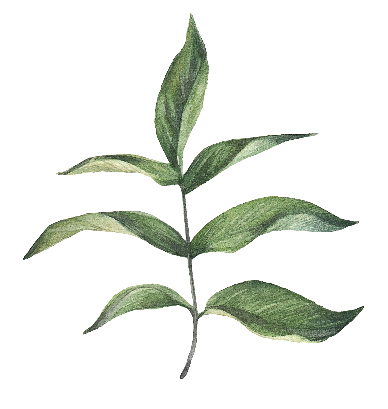 飞印象
感谢使用猪七爷
商务通用-年终总结-工作计划-策划宣传-时尚大气
Professional custom all kinds of industry ppt template, this work belongs to fly impression design original, do not download after the network communication.
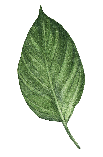